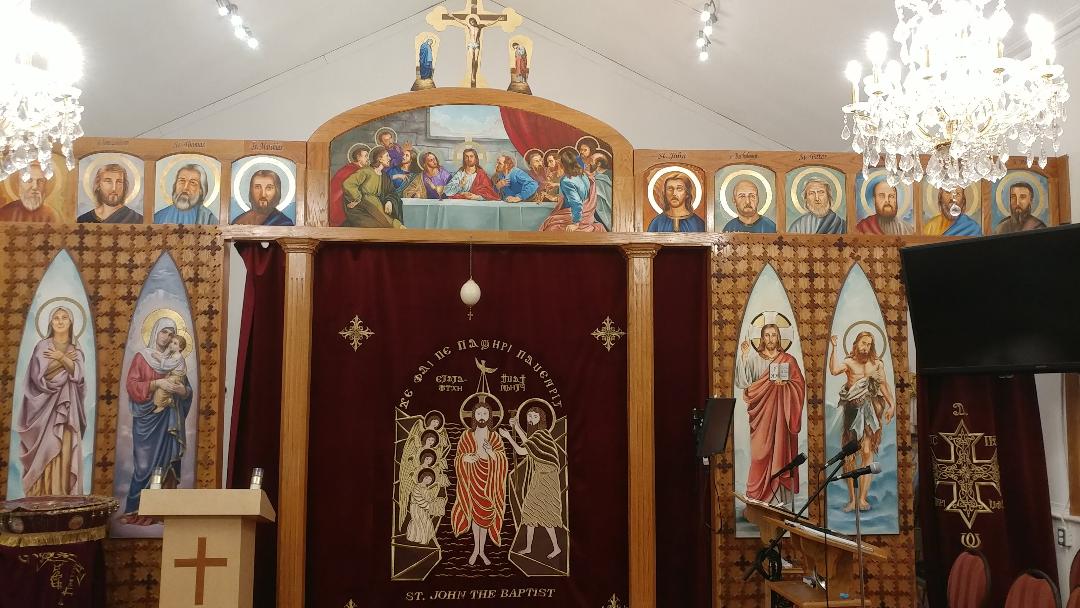 St. John The Baptist 
and St. Elizabeth
Coptic Orthodox Church
Barrie, ON, Canada
Prayers Presentation (4 Languages)
Arabic / English / Coptic in Arabic letters / Coptic in English letters.  
Matins/Vespers                                             عشيه / باكر	
Holy Liturgy	                                          الحان القداس
Glorification                                                        التمجيد
Midnight Praises                                    تسبحه نصف الليل
Holy Week Hymns                                 الحان اسبوع الالام
Pope/Bishop                        الحان استقبال البطريرك و الاسقف
Go to Instructions
Main Menu
Matins/Vespers عشيه / باكر
Holy Liturgy الحان القداس
Glorification التمجيد
Midnight Praises تسبحه نصف الليل
Holy Week Hymns الحان اسبوع الالام
Pope/Bishop الحان استقبال البطريرك و الاسقف
Matins/Vespers
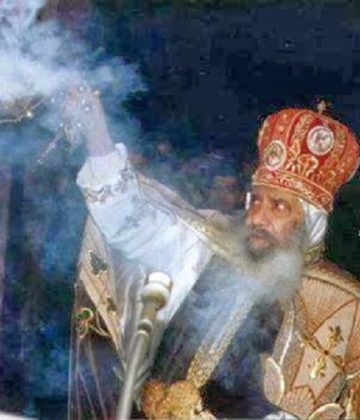 Thanksgiving prayer In the presence Pope/Bishop
Verses of Cymbals
Standard Watos
Standard Adam
Nativity Feast
Theophany Feast
Great Fast
Hosanna Sunday
Resurrection Feast (Day 1-39)
Ascension Feast (Day 40-49)
Pentecost Feast (Day 50)
Verses of Cymbals (Watos)
For the Month of Koiahk
In The Holy 50 Days
In the presence of Pope/Bishop
In All Major and Minor feasts
Introduction to the Doxologies
Theotokos: Mother of God
Theotokos: Mother of God
Psalm Trailer in the presence of Pope/ Bishop
Main Menu
On Hosanna Sunday
In the presence of Pope/Bishop
Back to Main Menu
In the presence of Pope/Bishop
Holy Liturgy Menu
Holy Liturgy : Standard
Holy Liturgy : Koiahk
Holy Liturgy : Nativity Feast
Holy Liturgy : Theophany Feast
Holy Liturgy : Great Fast
Holy Liturgy : Hosanna Sunday
Holy Liturgy : Resurrection (Holy 50 days)
Holy Liturgy : 29th Coptic Month
Back to Main Menu
St. Cyril Liturgy
Holy Liturgy : Standard
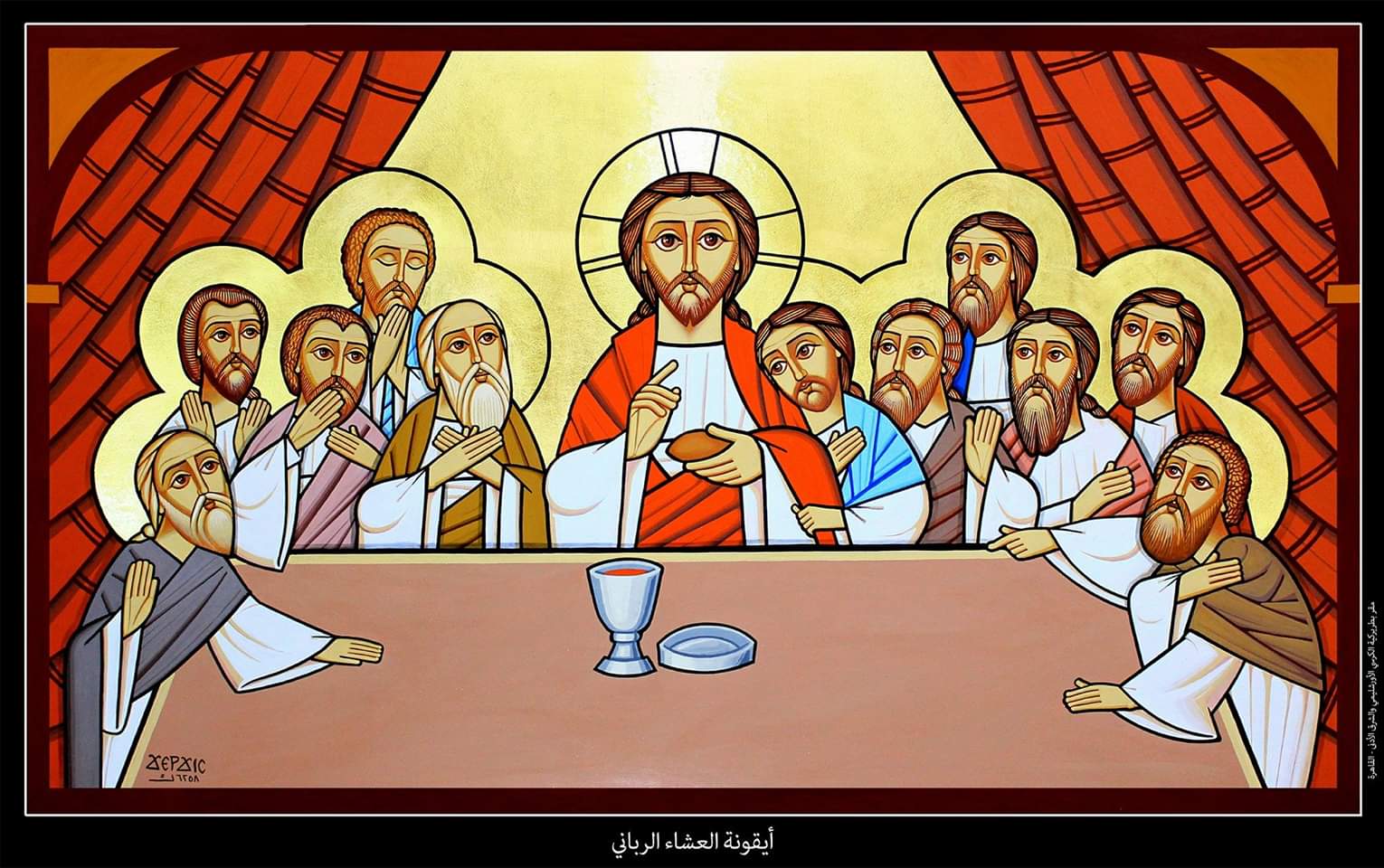 Back to Main Menu
Alleluia je efmevei
In the presence of Pope/Bishop
Tai Shouri
Tee Shouri
(In the presence of a Bishop)
In the presence of Bishop
for you have come
Glorification
for you have come
Psalm Trailer in the presence of Pope/ Bishop
Gospel response
St. Cyril Liturgy
Deacons Ordinations
“Aspazeste” Greet One Another
“Through the intercessions” hymn
St. Gregory Anaphora
St. Cyril Anaphora
St. Basil Anaphora
“The Cherubim” hymn
“Amen amen amen” hymn
Litany of the fathers (Pope/Bishop)
Je Nai Nan (Have mercy)
“Pinishty” (The Great Abba Anthony )
“Erebo esmo” May their Holy blessings
Vol Evol (St. Gregory)
“Os pereen” As it was
Presence of Pope/Bishop
Main Menu
In the presence of Pope/Bishop
St. Cyril Liturgy
Deacons Ordinations
“Aspazeste” Greet One Another
“Through the intercessions” hymn
St. Gregory Anaphora
St. Cyril Anaphora
St. Basil Anaphora
“The Cherubim” hymn
“Amen amen amen” hymn
Litany of the fathers (Pope/Bishop)
Je Nai Nan (Have mercy)
“Pinishty” (The Great Abba Anthony )
“Erebo esmo” May their Holy blessings
Vol Evol (St. Gregory)
“Os pereen” As it was
Presence of Pope/Bishop
Main Menu
“Through the intercessions” hymn
St. Gregory Anaphora
St. Cyril Anaphora
St. Basil Anaphora
“The Cherubim” hymn
“Amen amen amen” hymn
Litany of the fathers (Pope/Bishop)
Je Nai Nan (Have mercy)
“Pinishty” (The Great Abba Anthony )
“Erebo esmo” May their Holy blessings
Vol Evol (St. Gregory)
“Os pereen” As it was
Presence of Pope/Bishop
Main Menu
for you were baptized
for you have come
for you were crucified
for you were born
St. Gregory Anaphora
St. Cyril Anaphora
St. Basil Anaphora
“The Cherubim” hymn
“Amen amen amen” hymn
Litany of the fathers (Pope/Bishop)
Je Nai Nan (Have mercy)
“Pinishty” (The Great Abba Anthony )
“Erebo esmo” May their Holy blessings
Vol Evol (St. Gregory)
“Os pereen” As it was
Presence of Pope/Bishop
Main Menu
“The Cherubim” hymn
“Amen amen amen” hymn
Litany of the fathers (Pope/Bishop)
Je Nai Nan (Have mercy)
“Pinishty” (The Great Abba Anthony )
“Erebo esmo” May their Holy blessings
Vol Evol (St. Gregory)
“Os pereen” As it was
Presence of Pope/Bishop
Main Menu
“Amen amen amen” hymn
Litany of the fathers (Pope/Bishop)
Je Nai Nan (Have mercy)
“Pinishty” (The Great Abba Anthony )
“Erebo esmo” May their Holy blessings
Vol Evol (St. Gregory)
“Os pereen” As it was
Presence of Pope/Bishop
Main Menu
Litany of the fathers (Pope/Bishop)
Je Nai Nan (Have mercy)
“Pinishty” (The Great Abba Anthony )
“Erebo esmo” May their Holy blessings
Vol Evol (St. Gregory)
“Os pereen” As it was
Presence of Pope/Bishop
Main Menu
“Pinishty” (The Great Abba Anthony )
“Erebo esmo” May their Holy blessings
Vol Evol (St. Gregory)
“Os pereen” As it was
Presence of Pope/Bishop
Main Menu
“Erebo esmo” May their Holy blessings
Vol Evol (St. Gregory)
“Os pereen” As it was
Presence of Pope/Bishop
Main Menu
Vol Evol (St. Gregory)
“Os pereen” As it was
Presence of Pope/Bishop
Main Menu
“Os pereen” As it was
Presence of Pope/Bishop
Main Menu
In the presence of Pope/Bishop
Holy Liturgy : Koiahk
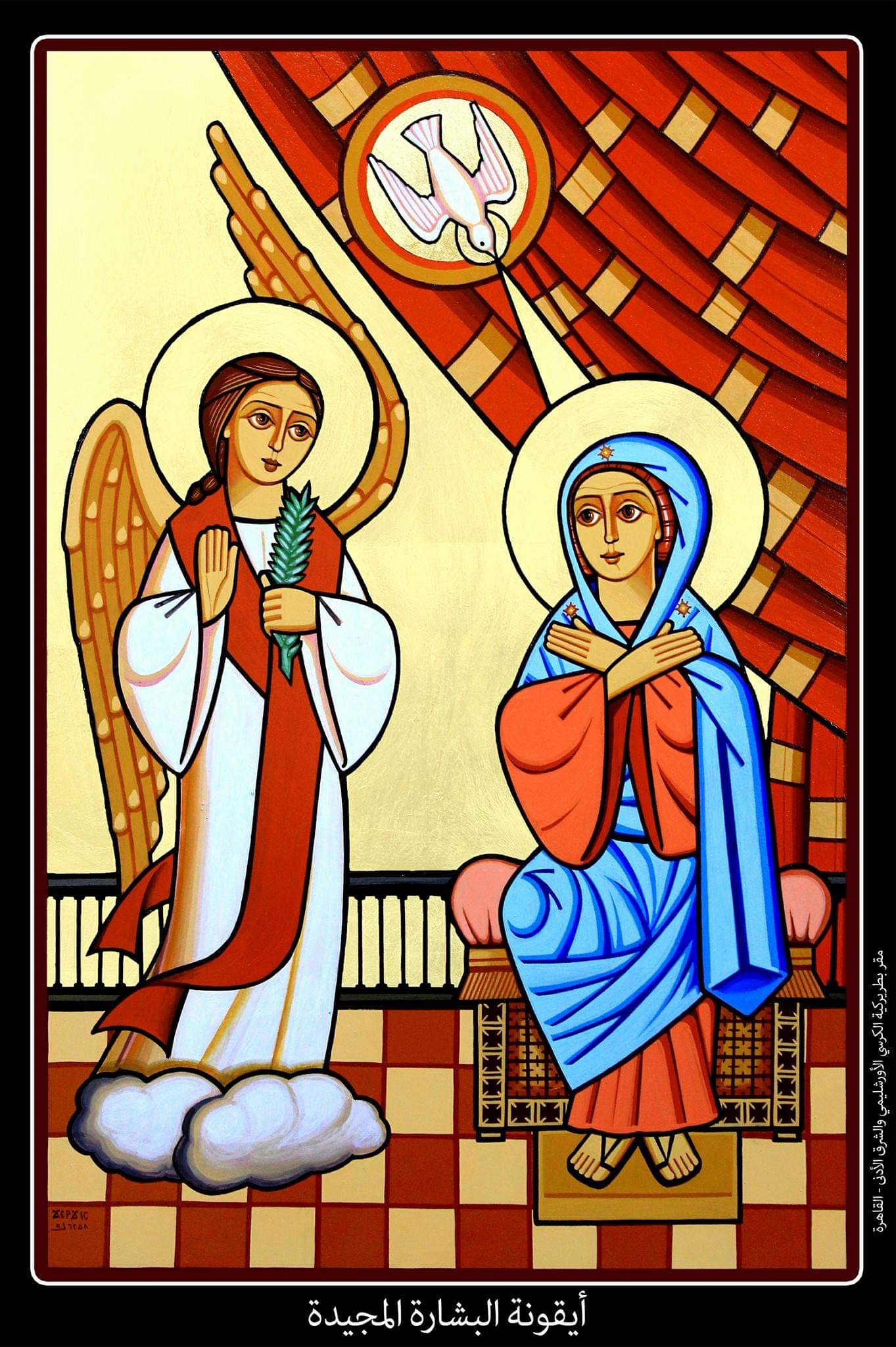 Back to Main Menu
Alleluia je efmevei
In the presence of Pope/Bishop
Tai Shouri
Tee Shouri
Back to Holy Liturgy (Koiahk)
(In the presence of a Bishop)
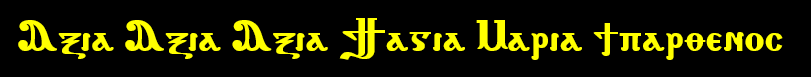 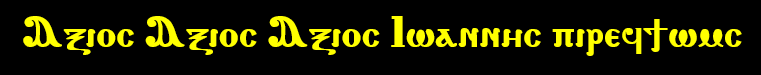 Psalm Trailer in the presence of Pope/ Bishop
Gospel response for 1st / 2nd Sunday
Gospel response for 3rd / 4th Sunday
Liturgy hymns
Holy Liturgy : Nativity Feast
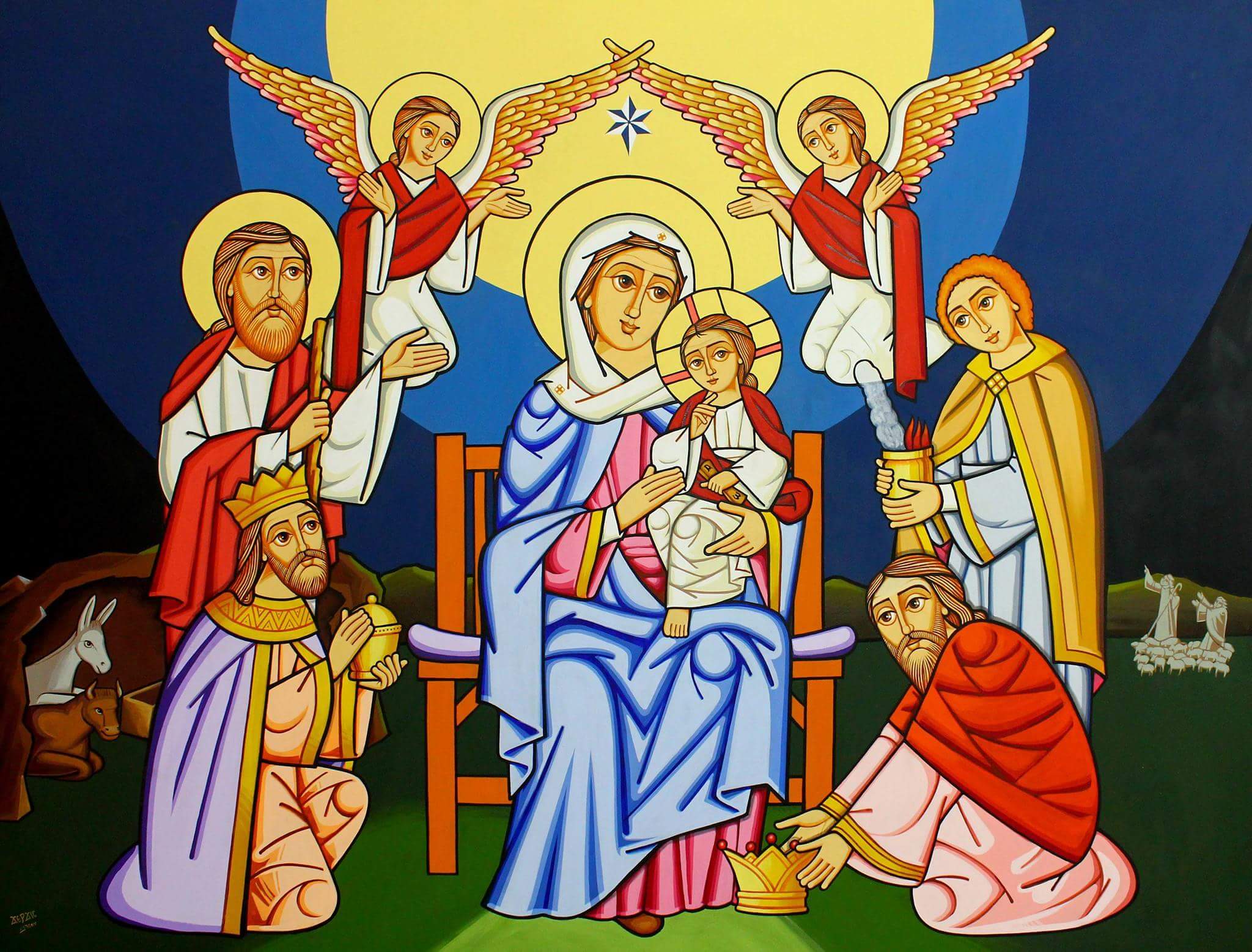 Back to Main Menu
In the presence of Pope/Bishop
(In the presence of a Bishop)
Psalm Trailer in the presence of Pope/ Bishop
Psalm Trailer in the presence of Pope/ Bishop
Liturgy hymns
Holy Liturgy : Theophany Feast
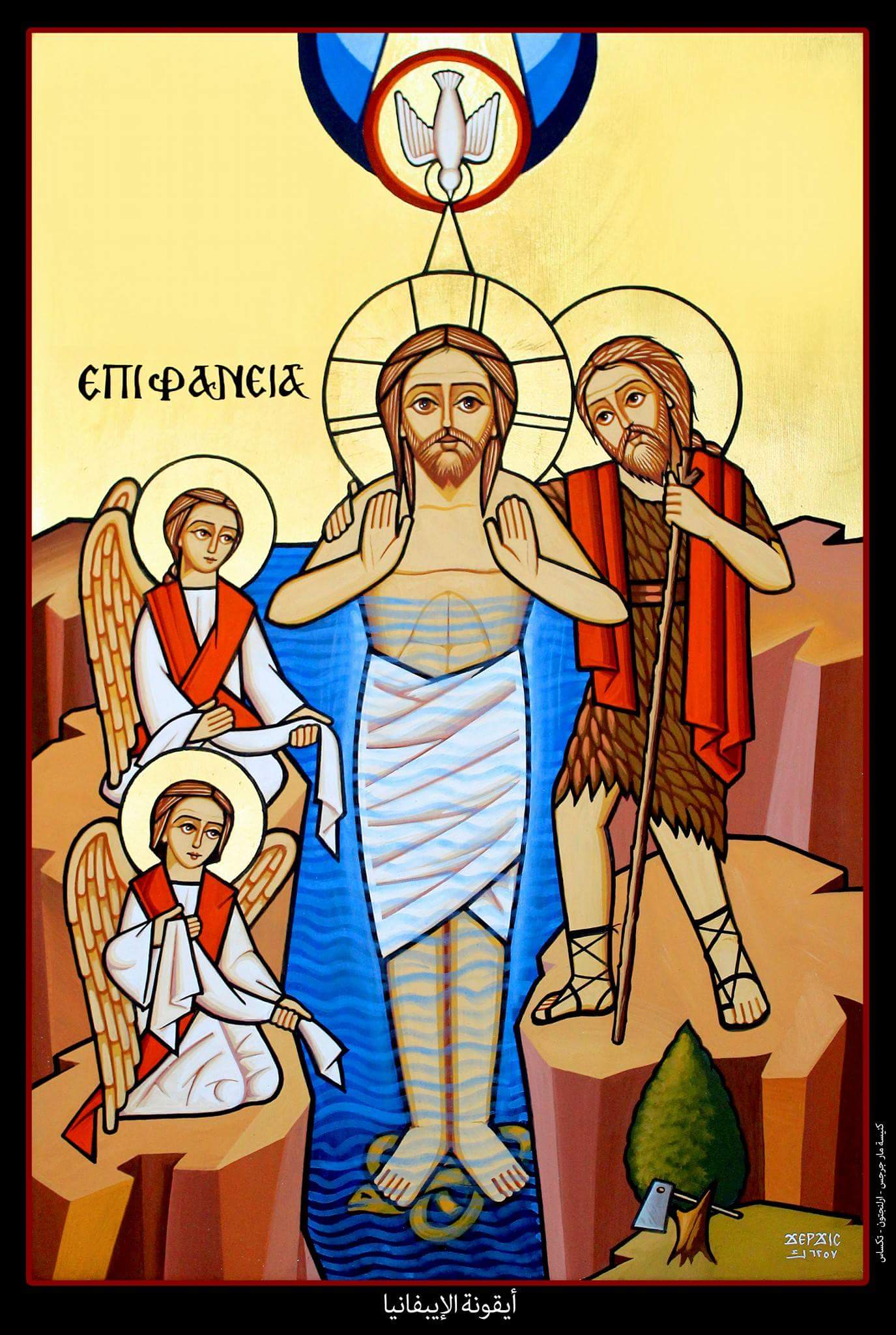 Back to Main Menu
In the presence of Pope/Bishop
(In the presence of a Bishop)
Psalm Trailer in the presence of Pope/ Bishop
Psalm Trailer in the presence of Pope/ Bishop
Liturgy hymns
Holy Liturgy : Great Fast
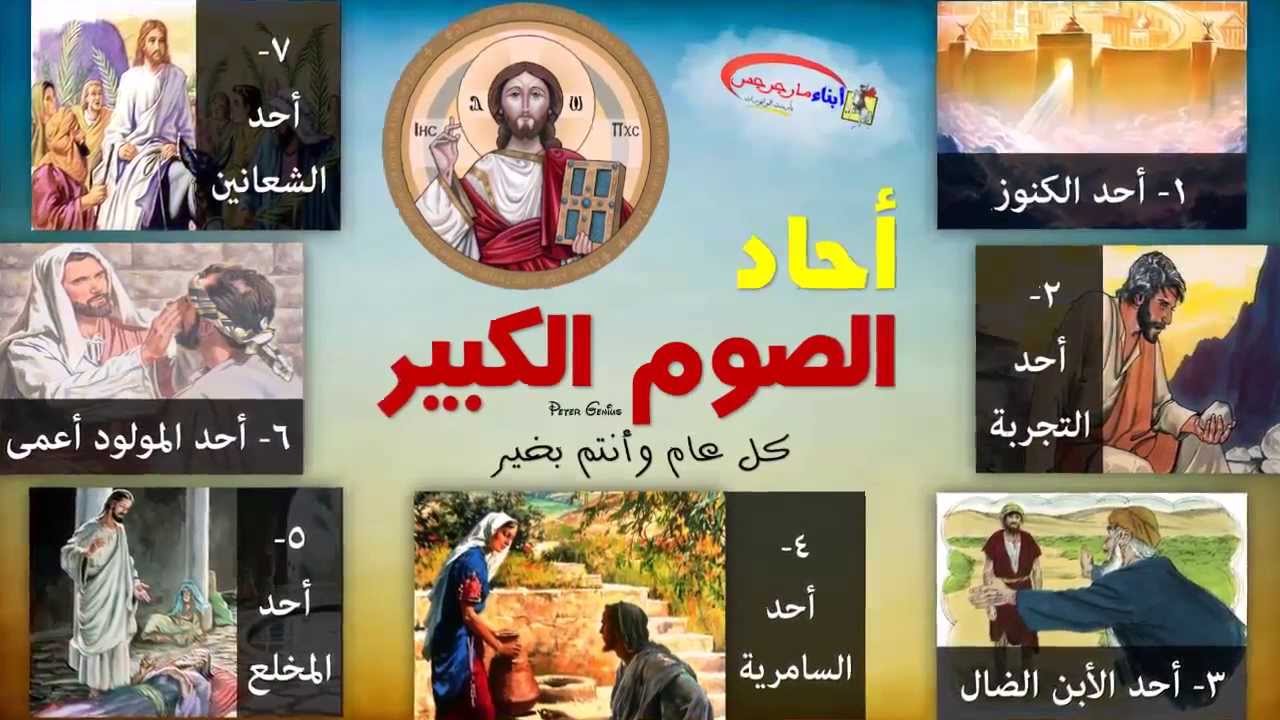 Back to Main Menu
أيام الصوم Great Fast weekdays
In the presence of Pope/Bishop
تقال دمجا فى جمعة ختام الصوم وأيام الصوم 
Quick tune on Last Friday and Great Fast weekdays
جمعة ختام الصوم وأيام الصوم 
Last Friday and Great Fast weekdays
Great Fast weekdays
(In the presence of a Bishop)
أيام الصوم Great Fast weekdays
Great Fast weekdays
Skip
Psalm Trailer in the presence of Pope/ Bishop
Great Fast weekdays
Liturgy hymns
Holy Liturgy : Hosanna Sunday
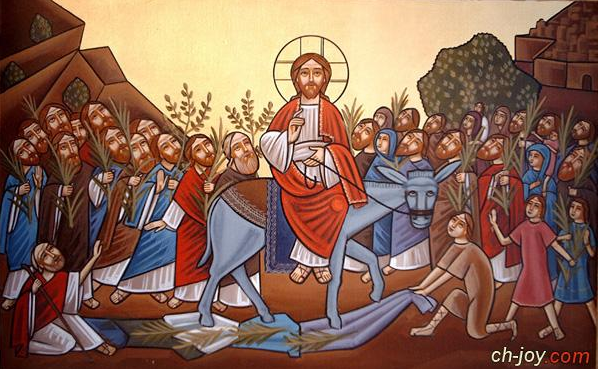 Main Menu
In the presence of Pope/Bishop
(In the presence of a Bishop)
“Evlogimenos” hymn
Psalm Trailer in the presence of Pope/ Bishop
Psalm Trailer in the presence of Pope/ Bishop
Liturgy hymns
Holy Liturgy : Resurrection
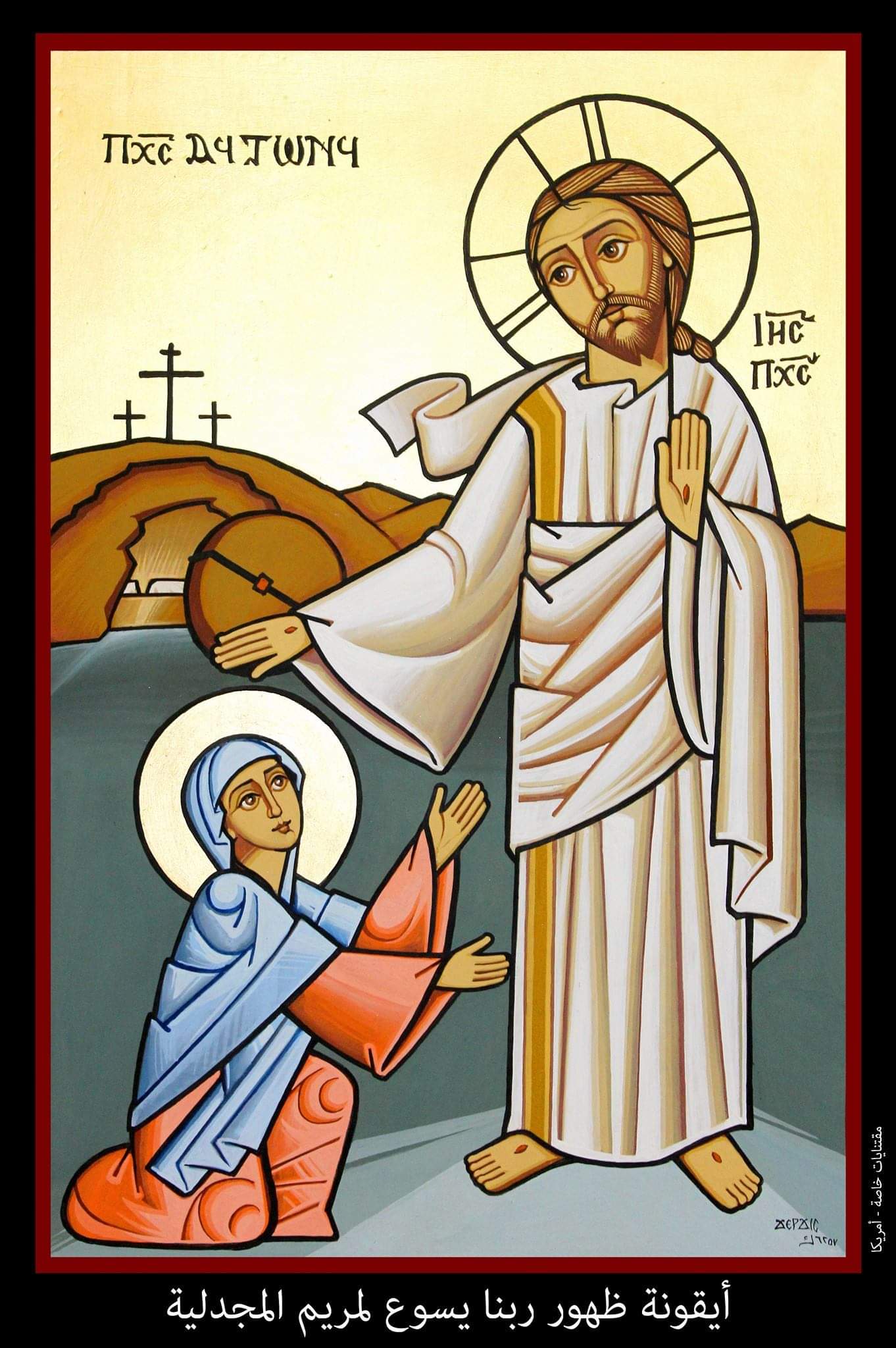 Back to Main Menu
In the presence of Pope/Bishop
(In the presence of a Bishop)
Resurrection
Ascension
Pentecost
Skip
Psalm Trailer in the presence of Pope/ Bishop
Psalm Trailer in the presence of Pope/ Bishop
Liturgy hymns
Psalm Trailer in the presence of Pope/ Bishop
Psalm Trailer in the presence of Pope/ Bishop
Liturgy hymns
Psalm Trailer in the presence of Pope/ Bishop
Psalm Trailer in the presence of Pope/ Bishop
Liturgy hymns
Holy Liturgy : 29th Coptic Month
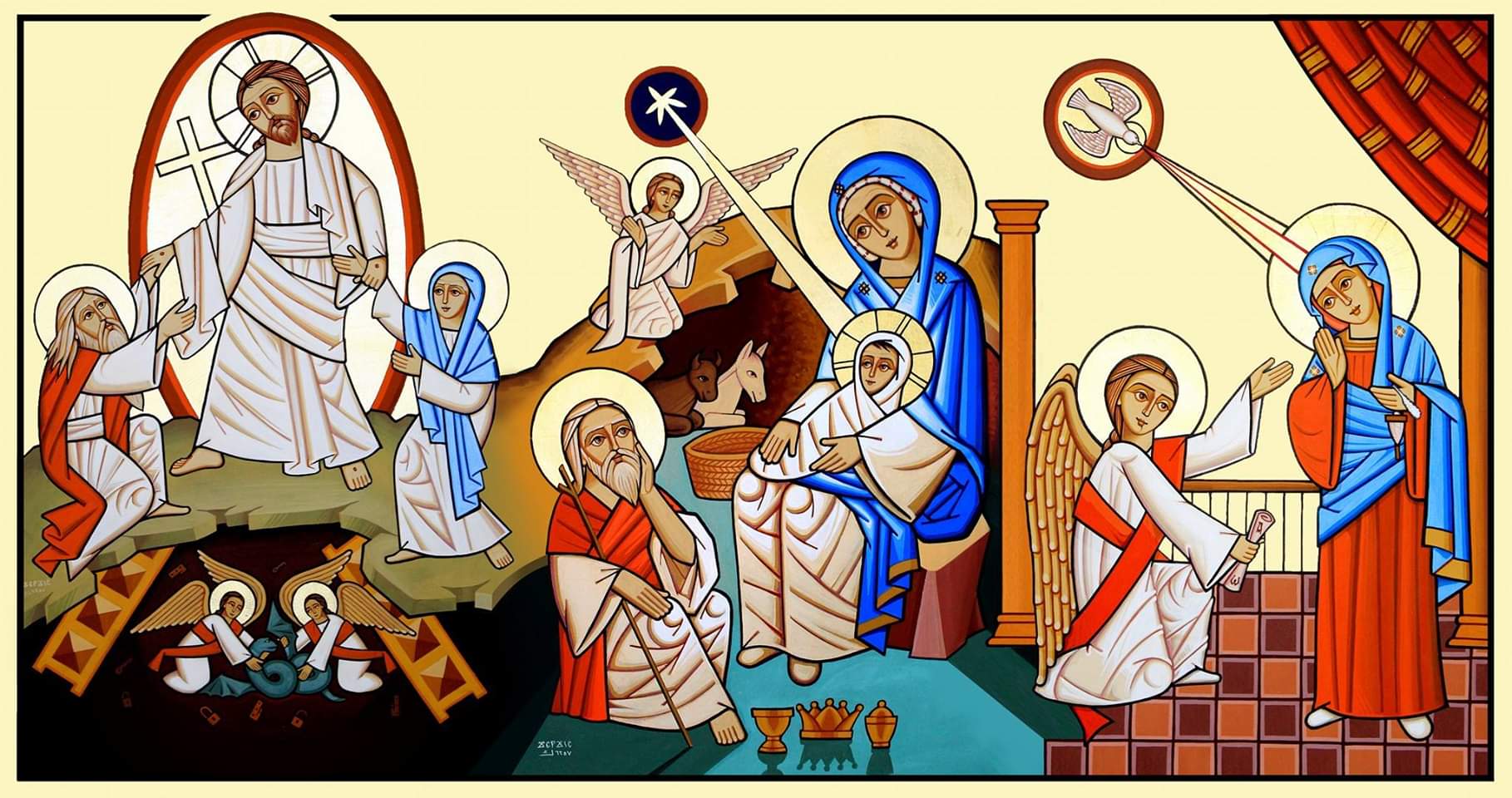 Back to Main Menu
In the presence of Pope/Bishop
(In the presence of a Bishop)
Psalm Trailer in the presence of Pope/ Bishop
Psalm Trailer in the presence of Pope/ Bishop
Liturgy hymns
Glorification
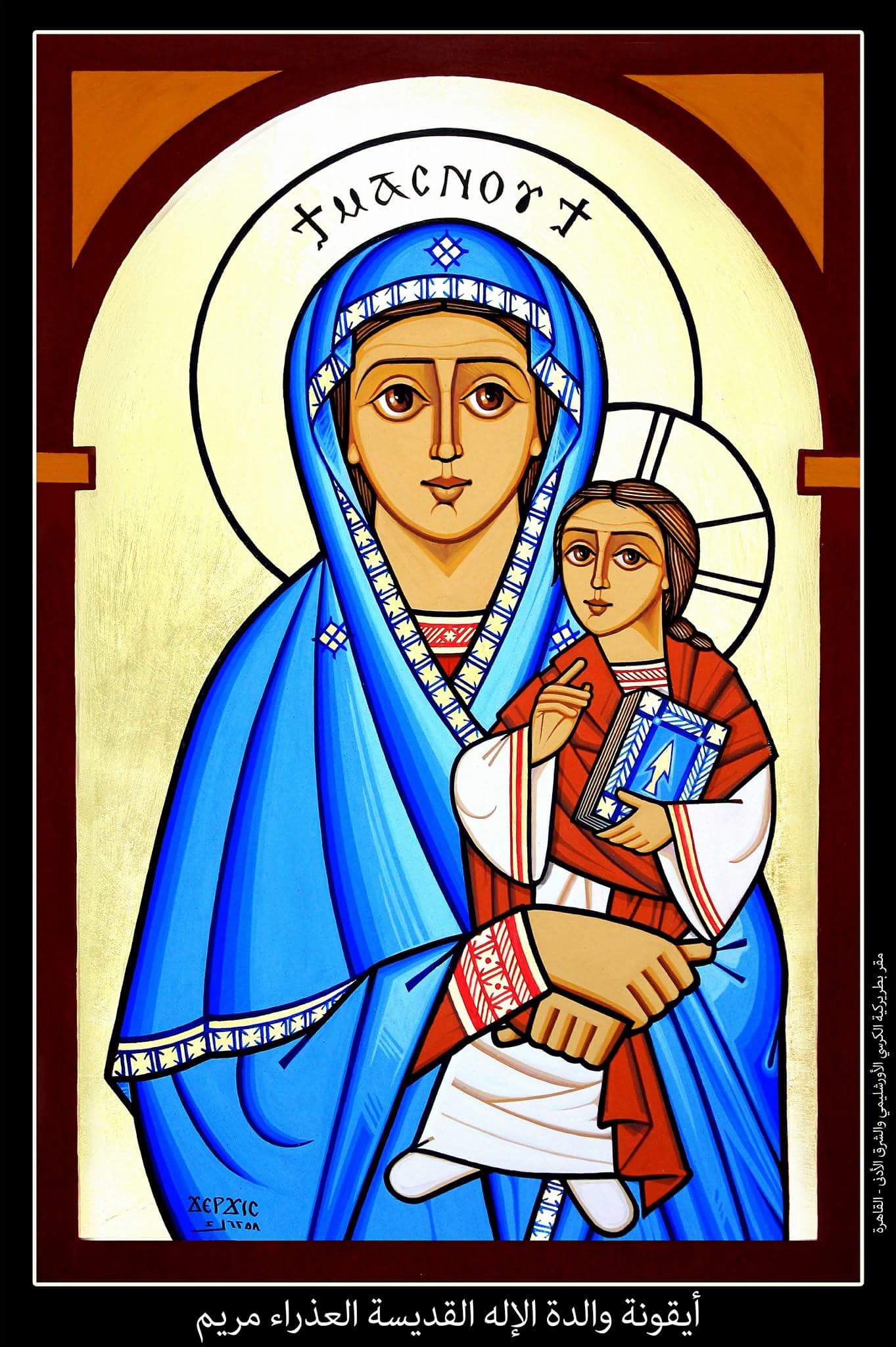 Back to Main Menu
Se meghalinomen
Agios istin
Zevte pendees
Rashe ne
Coptic Reader: 4. Shashf Ensop
Atai Parthenos
Ari epresvevin
Entho ethmav
Eporo
Philopater Mercurius
Coptic Reader:  16. Hail to you السلام لكِ يا مريم
Khen Efran
Zevte pendees
Rashe ne
Coptic Reader: 4. Shashf Ensop
Atai Parthenos
Ari epresvevin
Entho ethmav
Eporo
Philopater Mercurius
Coptic Reader:  16. Hail to you السلام لكِ يا مريم
Khen Efran
Rashe ne
Coptic Reader: 4. Shashf Ensop
Atai Parthenos
Ari epresvevin
Entho ethmav
Eporo
Philopater Mercurius
Coptic Reader:  16. Hail to you السلام لكِ يا مريم
Khen Efran
Coptic Reader: 4. Shashf Ensop
Atai Parthenos
Ari epresvevin
Entho ethmav
Eporo
Philopater Mercurius
Coptic Reader:  16. Hail to you السلام لكِ يا مريم
Khen Efran
Ari epresvevin
Entho ethmav
Eporo
Philopater Mercurius
Coptic Reader:  16. Hail to you السلام لكِ يا مريم
Khen Efran
Entho ethmav
Eporo
Philopater Mercurius
Coptic Reader:  16. Hail to you السلام لكِ يا مريم
Khen Efran
ثم يقال الربع التالى باللحن
Eporo
Philopater Mercurius
Coptic Reader:  16. Hail to you السلام لكِ يا مريم
Khen Efran
Philopater Mercurius
Coptic Reader:  16. Hail to you السلام لكِ يا مريم
Khen Efran
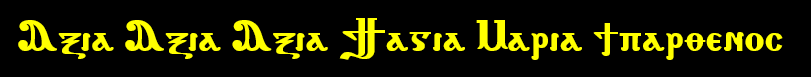 Back to Main Menu
Back to Main Menu
Back to Main Menu
Back to Main Menu
Back to Main Menu
Back to Main Menu
Back to Main Menu
Back to Main Menu
Back to Main Menu
Back to Main Menu
Back to Main Menu
Back to Main Menu
Back to Main Menu
Back to Main Menu
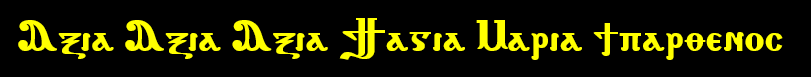 Back to Main Menu
Midnight Praises
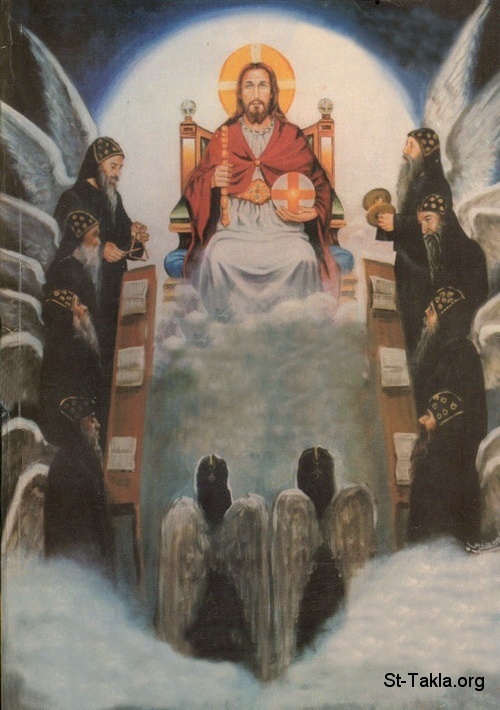 Back to Main Menu
Ten theno hymn
Lobsh for the First Canticle “Hoos“
The Second Canticle “Hoos“
Lobsh for the Second Canticle “Hoos“
The Third Canticle “Hoos”
“Aripsalin” hymn
Tenen hymn
The Fourth Canticle “Hoos”
The Sunday Theotokia – Shere ne Maria
The Sunday Theotokia – Semoty
أمدح فى البتول
Main Menu
Ten theno hymn
Lobsh for the First Canticle “Hoos“
The Second Canticle “Hoos“
Lobsh for the Second Canticle “Hoos“
The Third Canticle “Hoos”
“Aripsalin” hymn
Tenen hymn
The Fourth Canticle “Hoos”
The Sunday Theotokia – Shere ne Maria
The Sunday Theotokia – Semoty
أمدح فى البتول
Main Menu
Lobsh for the First Canticle “Hoos“
The Second Canticle “Hoos“
Lobsh for the Second Canticle “Hoos“
The Third Canticle “Hoos”
“Aripsalin” hymn
Tenen hymn
The Fourth Canticle “Hoos”
The Sunday Theotokia – Shere ne Maria
The Sunday Theotokia – Semoty
أمدح فى البتول
Main Menu
The Second Canticle “Hoos“
Lobsh for the Second Canticle “Hoos“
The Third Canticle “Hoos”
“Aripsalin” hymn
Tenen hymn
The Fourth Canticle “Hoos”
The Sunday Theotokia – Shere ne Maria
The Sunday Theotokia – Semoty
أمدح فى البتول
Main Menu
Lobsh for the Second Canticle “Hoos“
The Third Canticle “Hoos”
“Aripsalin” hymn
Tenen hymn
The Fourth Canticle “Hoos”
The Sunday Theotokia – Shere ne Maria
The Sunday Theotokia – Semoty
أمدح فى البتول
Main Menu
The Third Canticle “Hoos”
“Aripsalin” hymn
Tenen hymn
The Fourth Canticle “Hoos”
The Sunday Theotokia – Shere ne Maria
The Sunday Theotokia – Semoty
أمدح فى البتول
Main Menu
“Aripsalin” hymn
Tenen hymn
The Fourth Canticle “Hoos”
The Sunday Theotokia – Shere ne Maria
The Sunday Theotokia – Semoty
أمدح فى البتول
Main Menu
Tenen hymn
The Fourth Canticle “Hoos”
The Sunday Theotokia – Shere ne Maria
The Sunday Theotokia – Semoty
أمدح فى البتول
Main Menu
The Fourth Canticle “Hoos”
In Koiahk
The Sunday Theotokia – Shere ne Maria
The Sunday Theotokia – Semoty
أمدح فى البتول
Main Menu
4th Hoos in Koiahk
Response of 4th Hoos in Koiahk
Response of 4th Hoos in Koiahk
Response of 4th Hoos in Koiahk
Response of 4th Hoos in Koiahk
Response of 4th Hoos in Koiahk
Response of 4th Hoos in Koiahk
Response of 4th Hoos in Koiahk
Response of 4th Hoos in Koiahk
Response of 4th Hoos in Koiahk
Response of 4th Hoos in Koiahk
The Sunday Theotokia – Shere ne Maria
The Sunday Theotokia – Semoty
أمدح فى البتول
Main Menu
The Sunday Theotokia – Shere ne Maria
The Sunday Theotokia – Semoty
أمدح فى البتول
Main Menu
The Sunday Theotokia – Semoty
The Second Canticle “Hoos“
Lobsh for the Second Canticle “Hoos“
The Third Canticle “Hoos”
“Aripsalin” hymn
Tenen hymn
The Fourth Canticle “Hoos”
The Sunday Theotokia – Shere ne Maria
The Sunday Theotokia – Semoty
أمدح فى البتول
Main Menu
أمدح فى البتول
Back to Main Menu
Holy Week
General Funeral Prayer
Pascha
Good Friday
Back to Main Menu
General Funeral Prayer
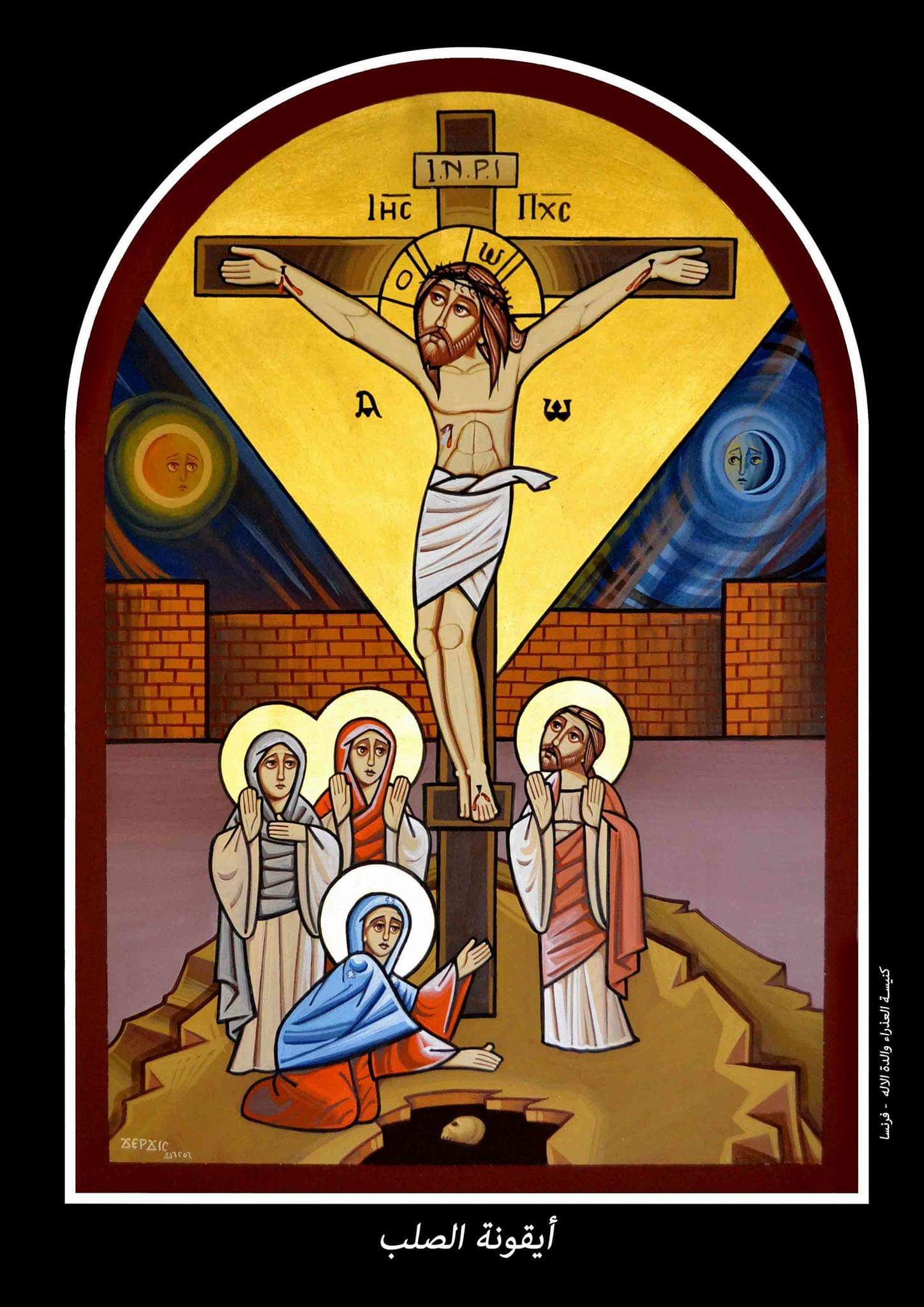 Back to Main Menu
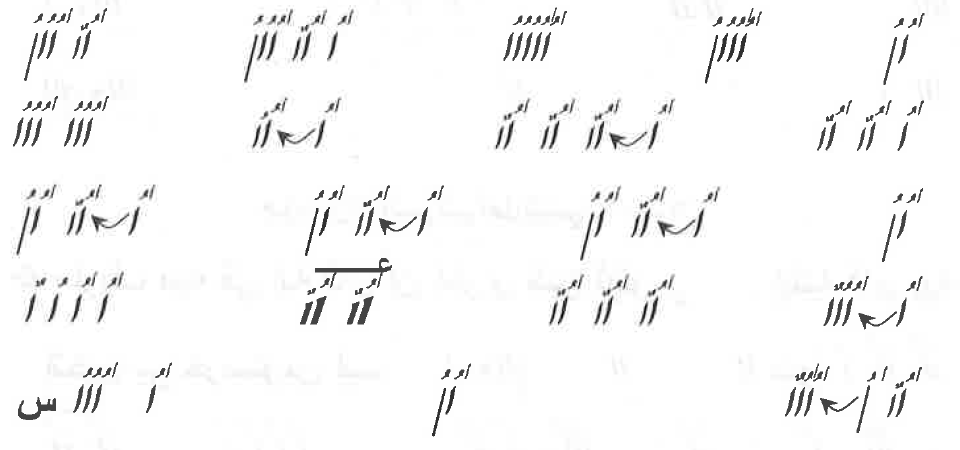 ___“High”___
S
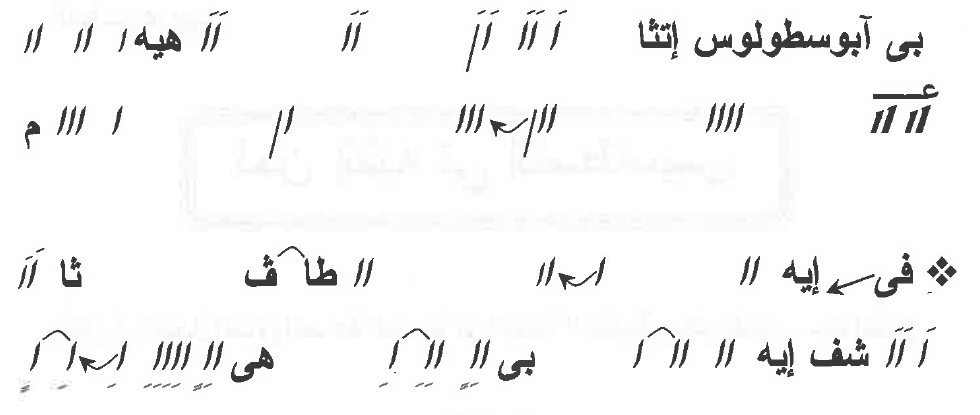 et - tha
he
___“High”___
m
e
ta
v
tha
Fi
pi
he
shf - e
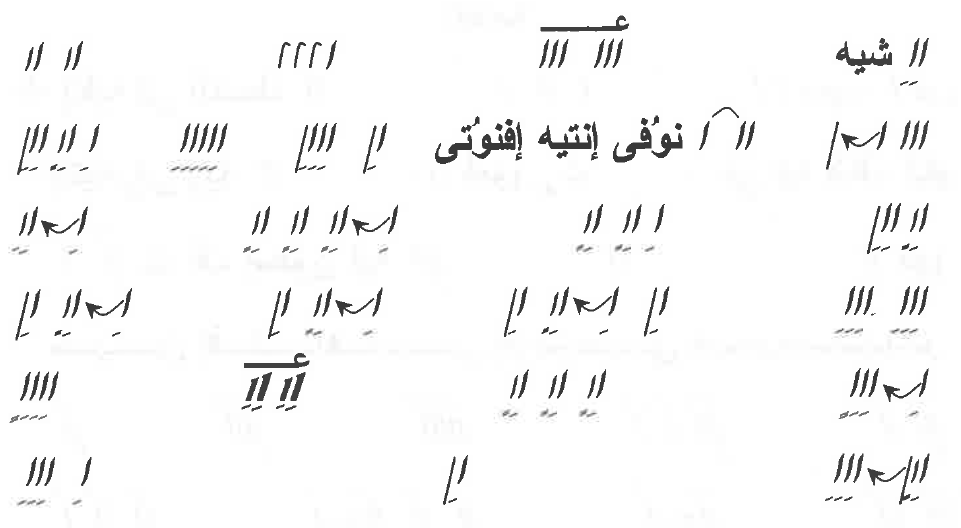 ___“High”___
shi
Nnofi ente Efnoty
___“High”___
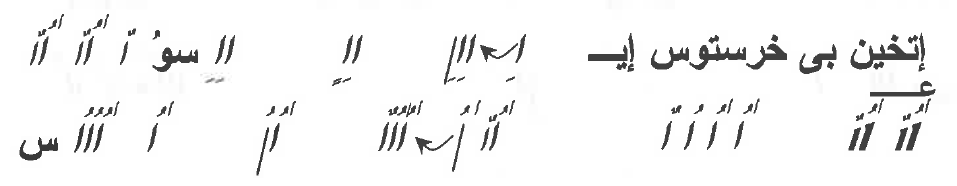 io
___“High”___
n
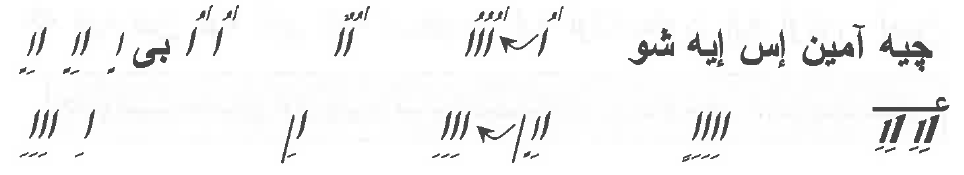 pi
___“High”___
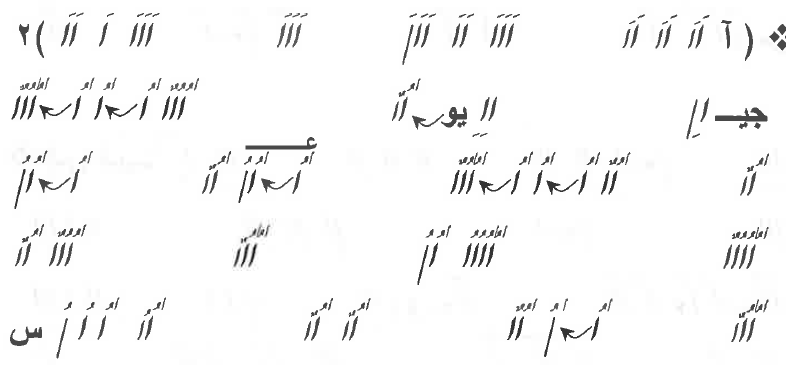 2
A
gi
io
___“High”___
S
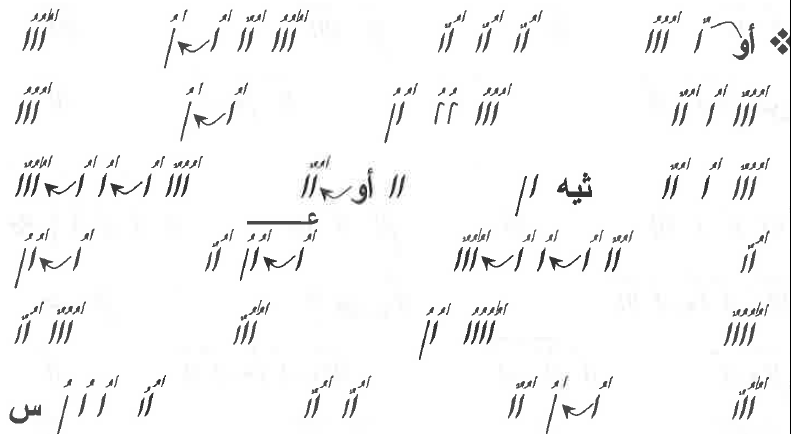 O
The-
O
S
Conclusion of the Pascha
Back to Main Menu
Pascha
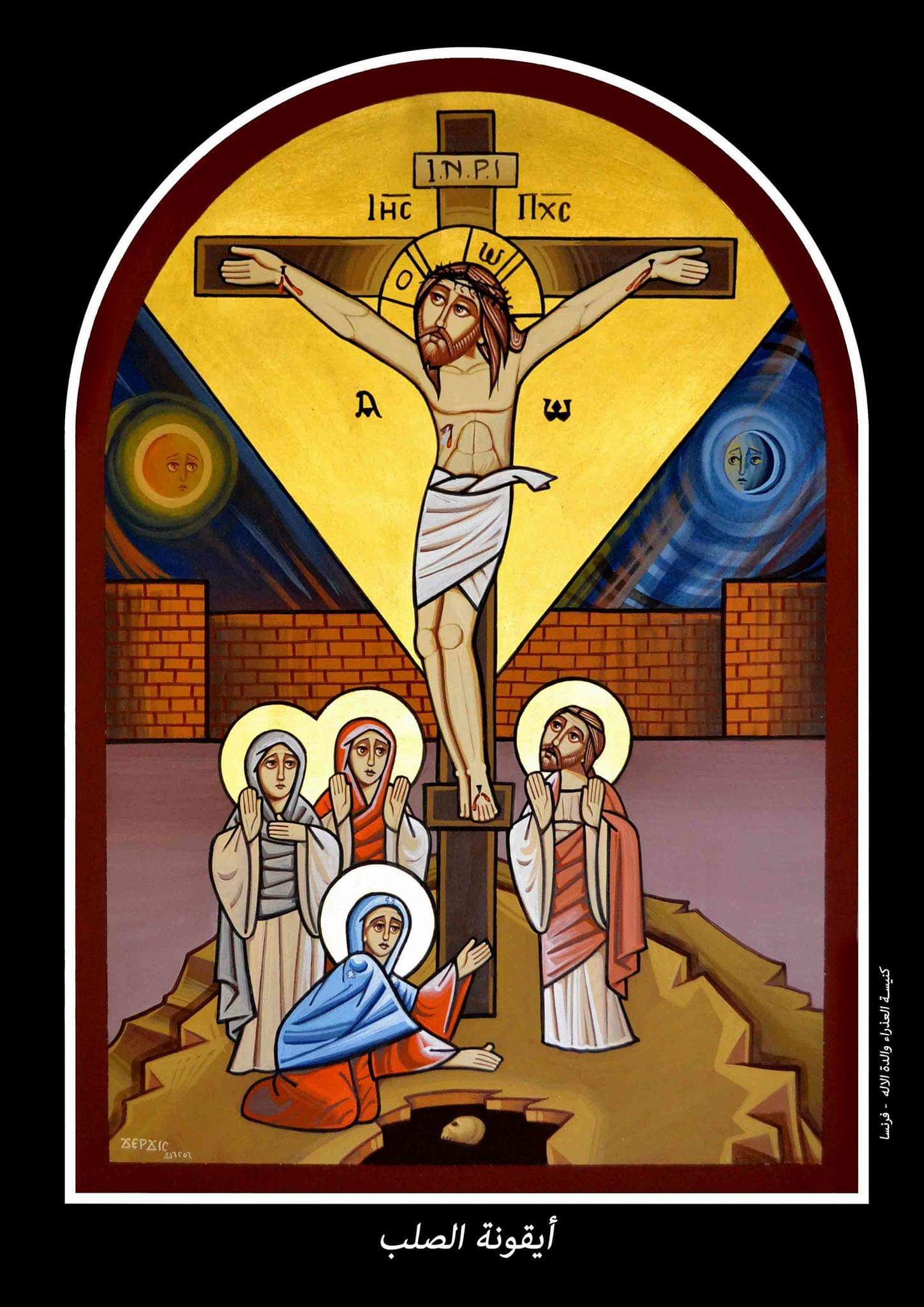 Back to Main Menu
Thok te tigom (Before the 11th hour on Tuesday)
Thok te tigom (From the 11th hour on Tuesday)
Exposition Introduction/Conclusion
Thok te tigom (Before the 11th hour on Tuesday)
Thok te tigom
Exposition Introduction/Conclusion
Thok te tigom (from the 11th hour on Tuesday)
Thok te tigom
Exposition Introduction/Conclusion
Exposition Introduction
In the morning hours
In the evening hours
In the morning hours
Exposition Conclusion
In the evening hours
Exposition Conclusion
Exposition Conclusion
Pascha menu
Conclusion of the Pascha
Conclusion of the Pascha
Back to Main Menu
Good Friday
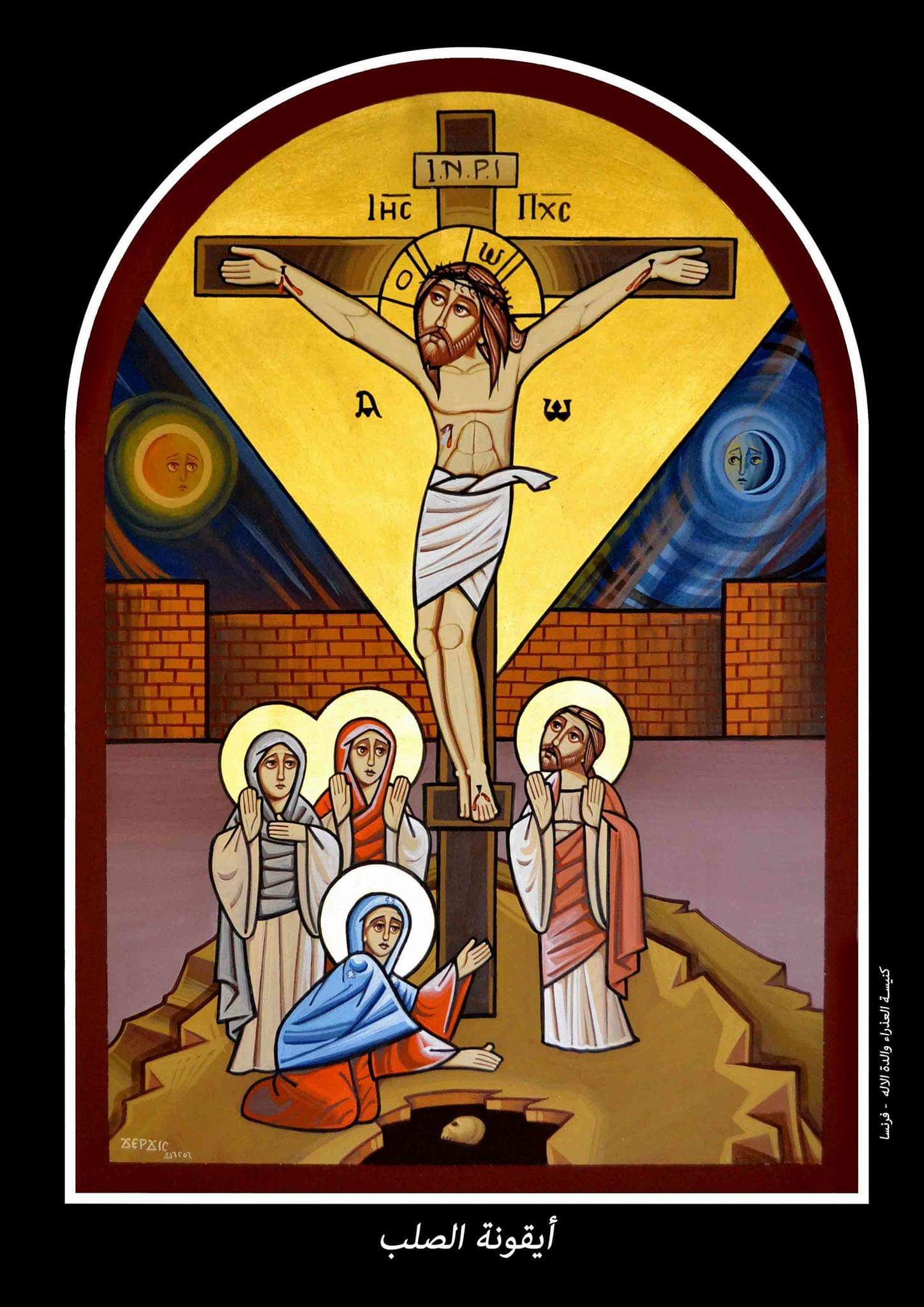 Back to Main Menu
Thok te tigom
Exposition Introduction/Conclusion
Exposition Introduction
Exposition Conclusion
Conclusion of the Pascha
3rd hour
6th hour
Good Friday - The 6th hour
Thok te tigom
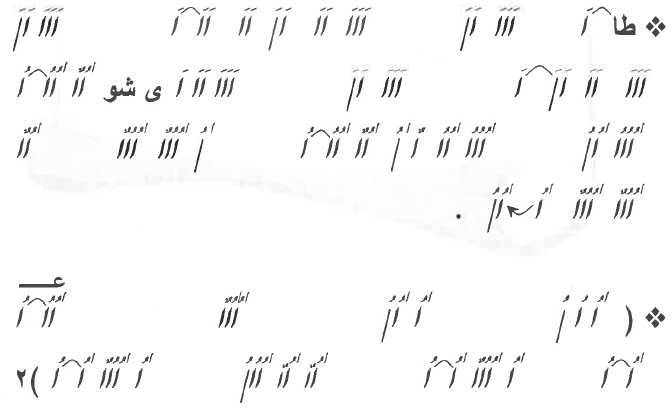 Ta
y  sho
“High”
2
“High”
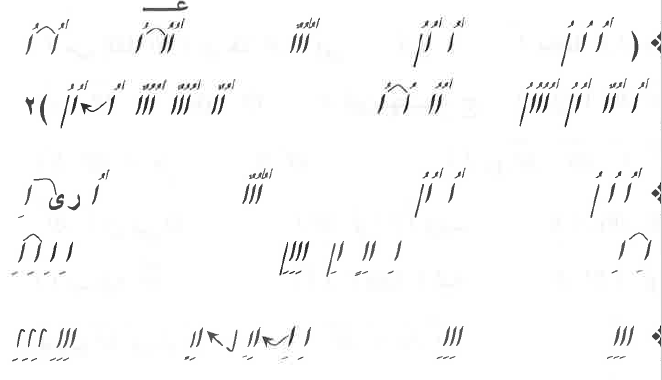 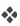 2
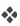 ri
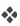 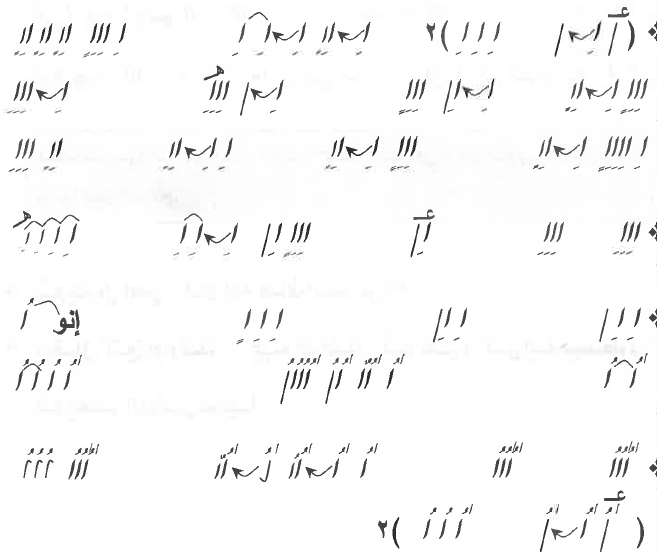 “High”
2
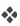 _ “High”_
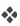 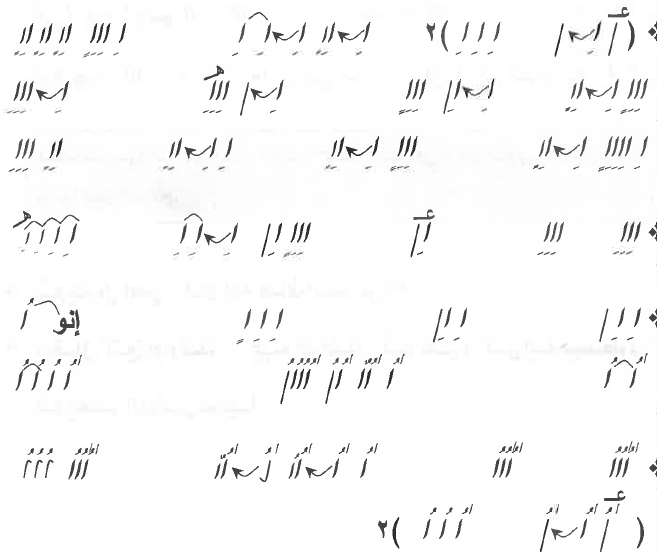 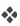 enno
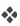 “High”
2
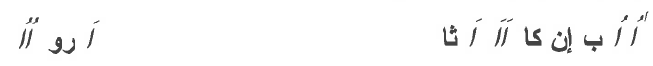 ob enka
tha
ro
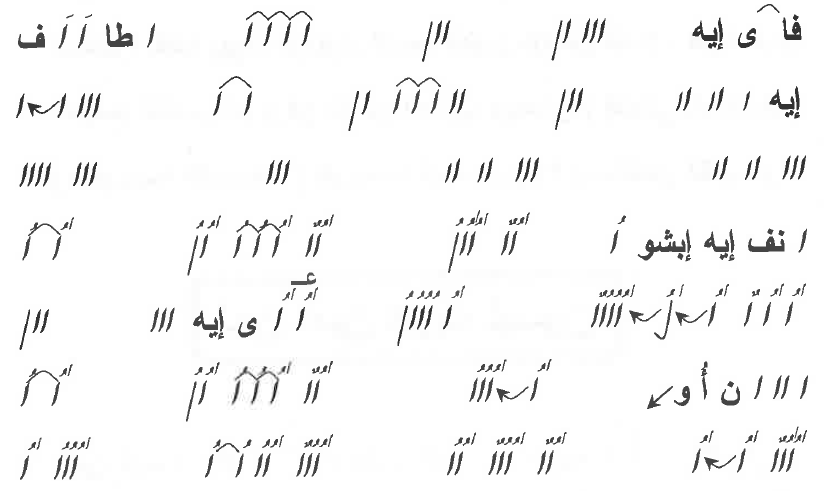 ta
f
Fa
ai        e
e
nf e epsho
“High”
y-e
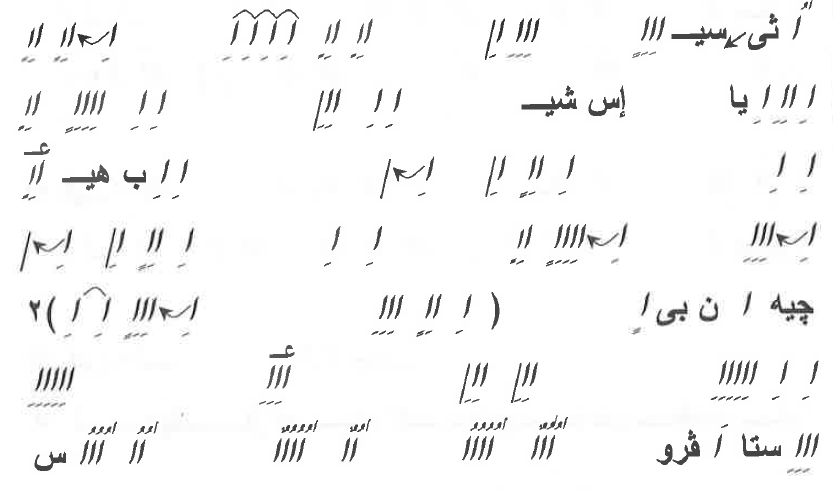 Thi    se
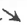 ya
Es-sheeb
“High”
b     hi
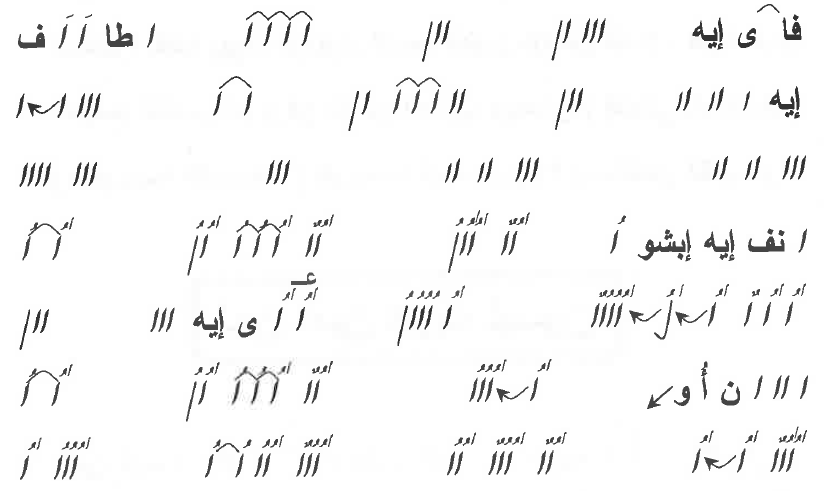 en-o
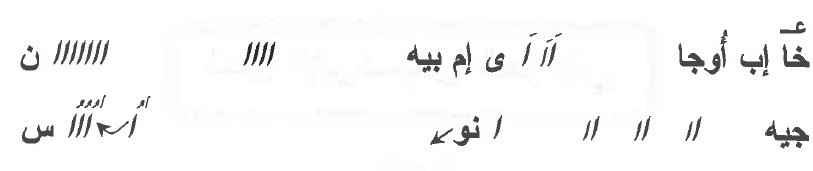 “High”
n
Kha ep ou-ga
y     empe
s
no
ge
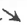 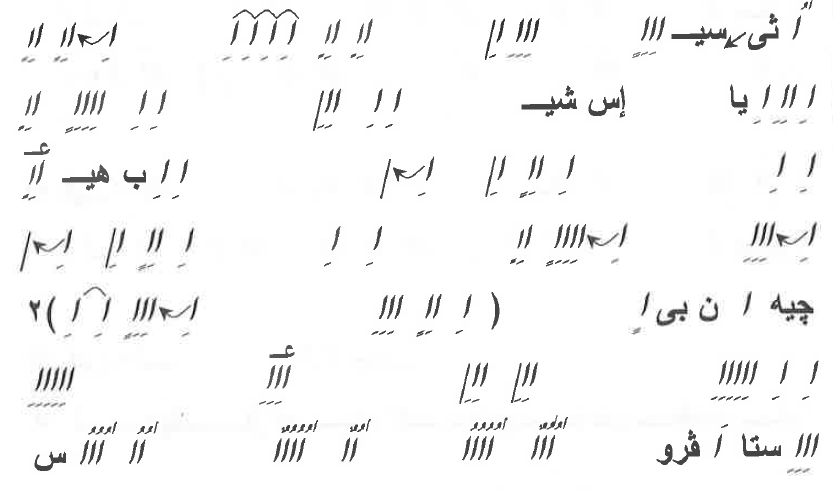 Je
n-pi
2
“High”
sta
vro
s
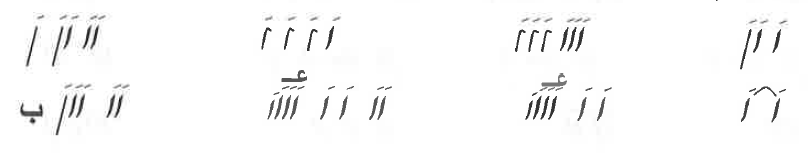 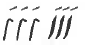 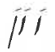 “High”
“High”
b
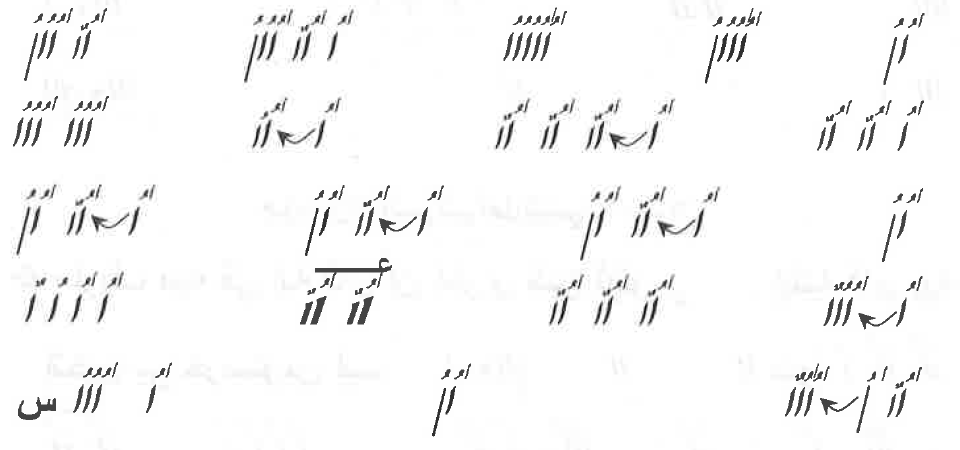 “High”
n
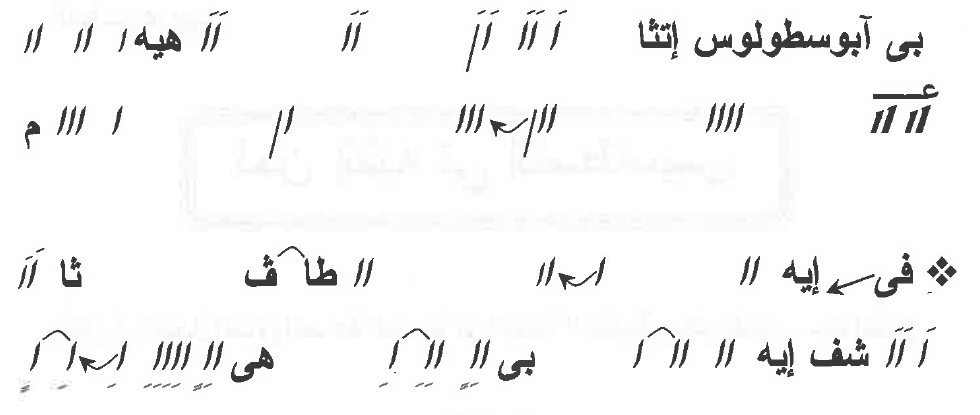 et - tha
he
“High”
m
e
ta
v
tha
Fi
pi
he
shf - e
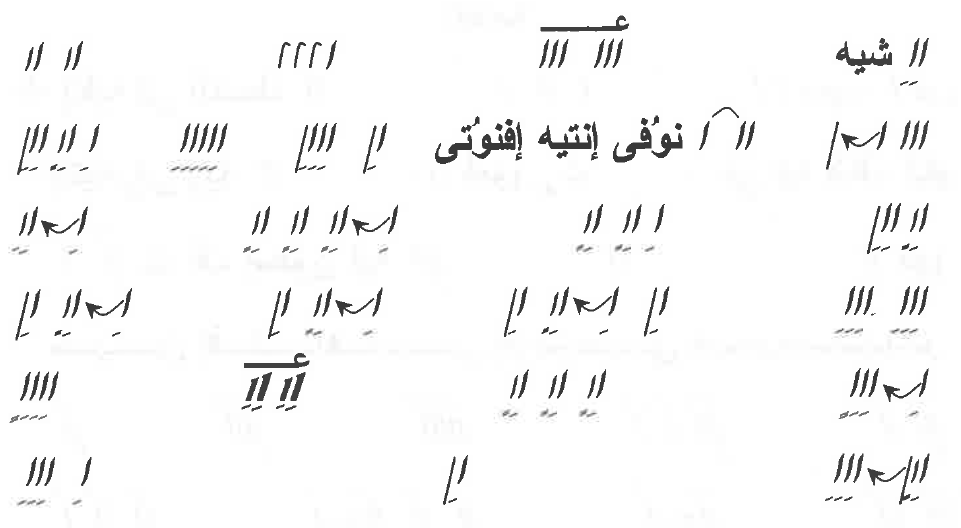 “High”
shi
Nnofi ente Efnoty
“High”
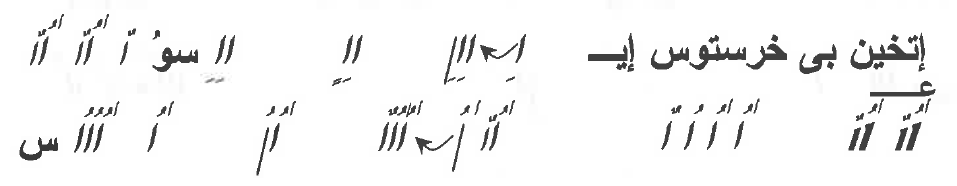 sto
“High”
s
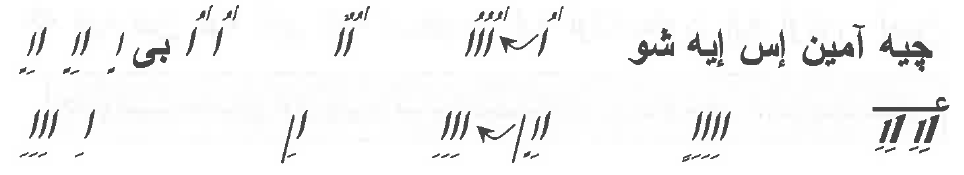 pi
“High”
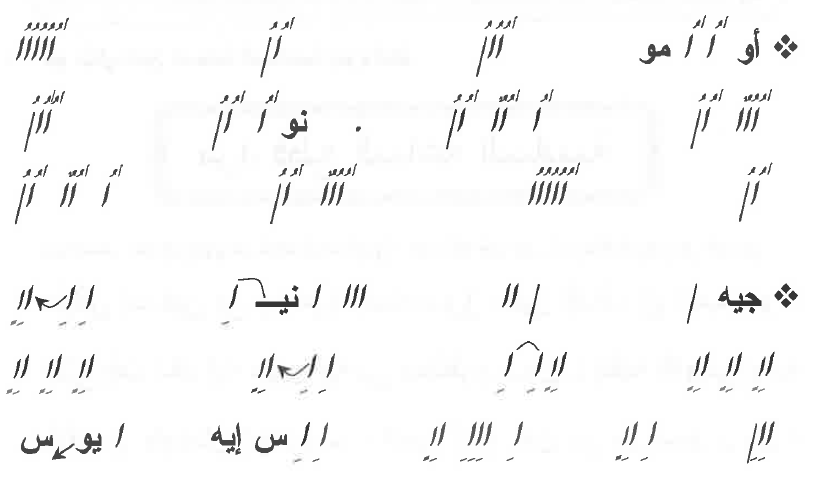 mo
O
no
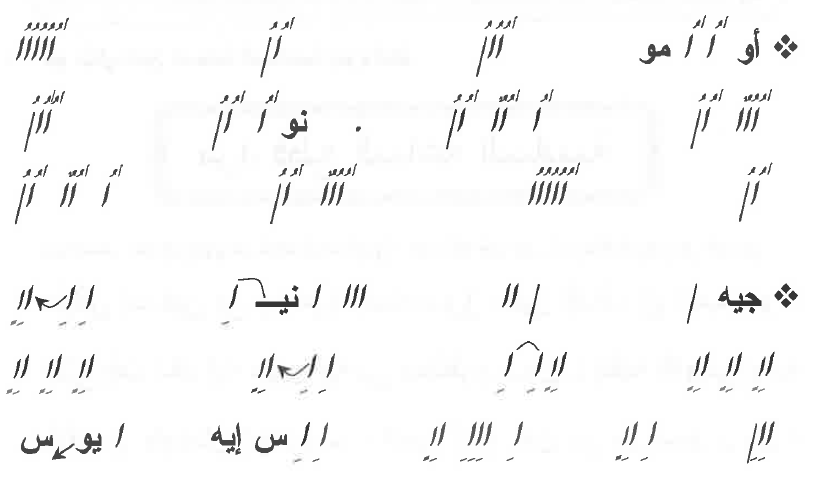 ge
ni
s
s             e
io
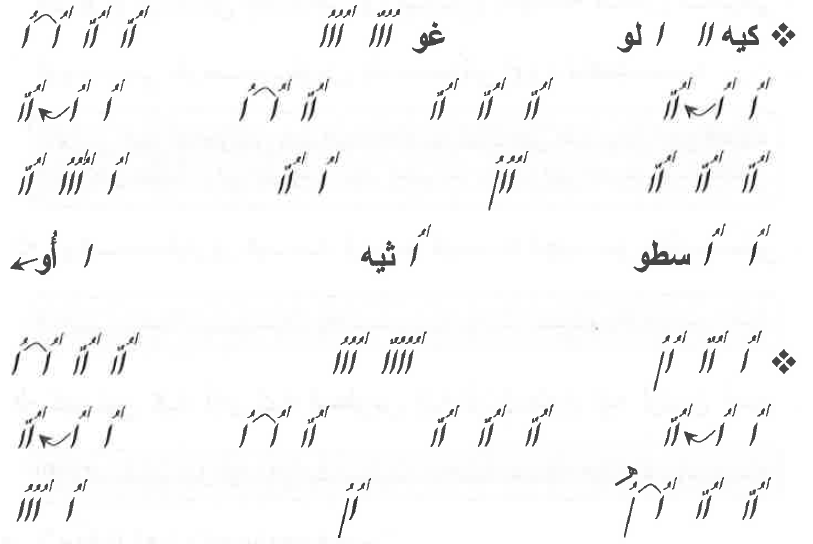 ke
gho
Lo
sto
o
thi
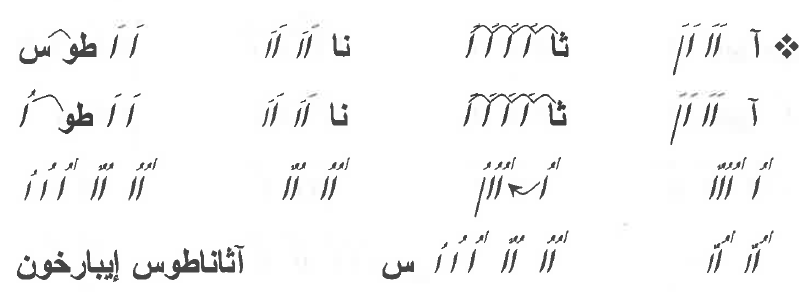 na
A
tha
to
s
na
A
tha
to
s
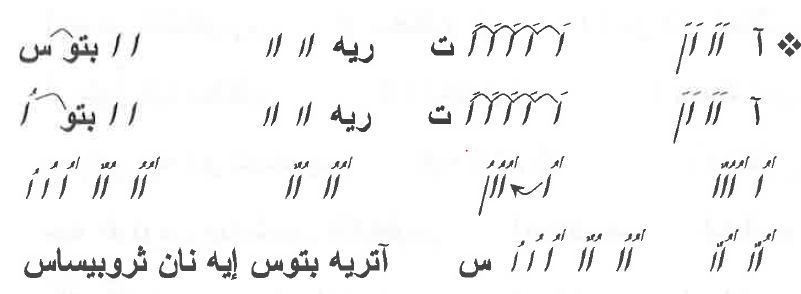 A
t
re
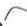 pto    s
A
t
re
pto
s
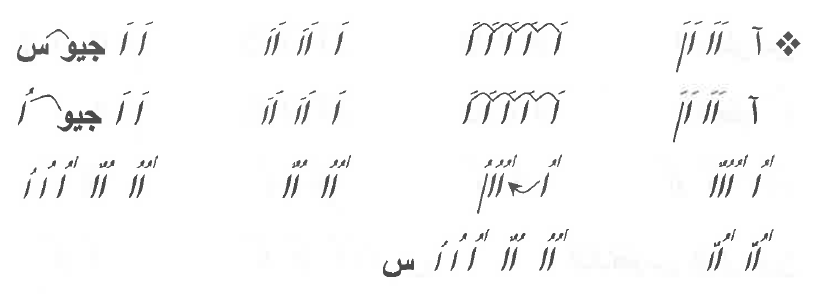 gi
s
A
io
gi
A
io
s
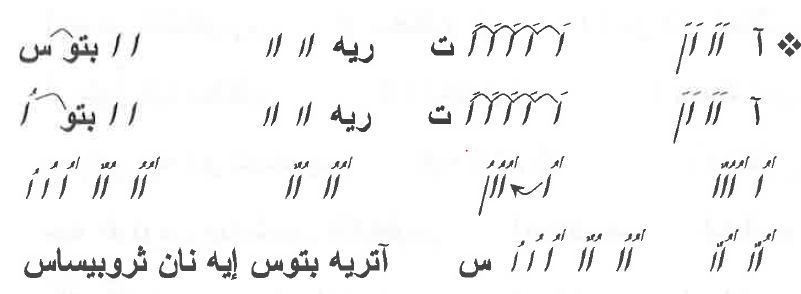 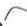 Who
thout
Wi
Who
thou
Wi
t
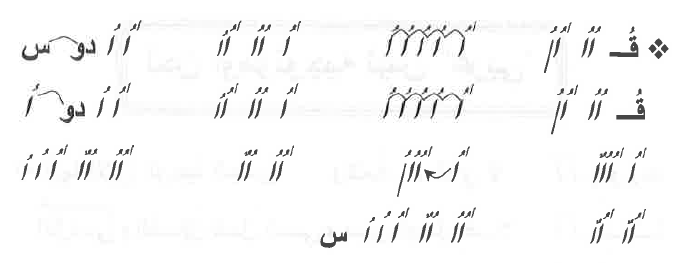 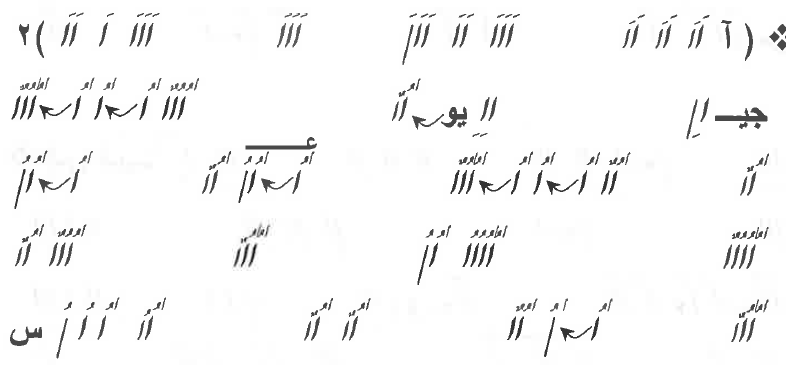 2
A
gi
io
“High”
S
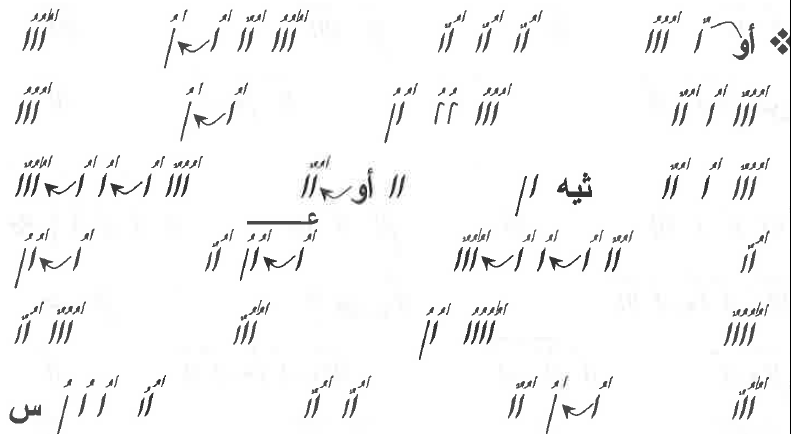 O
The-
O
“High”
S
Exposition Introduction
Exposition Conclusion
Conclusion of the Pascha
Good Friday - The 9th hour
Thok te tigom
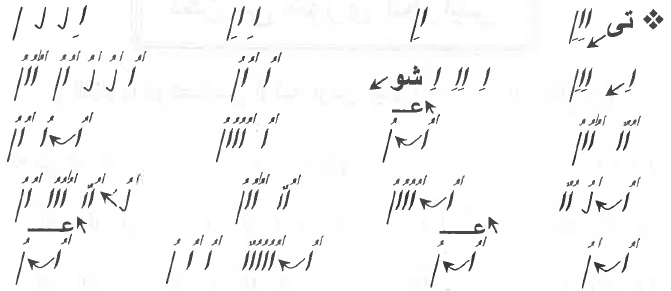 Ti
sho
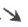 “High”
“High”
“High”
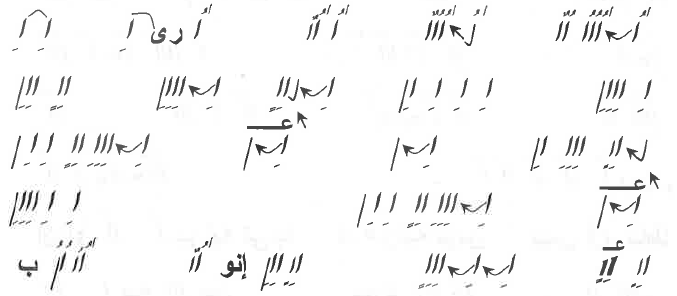 ri
“High”
“High”
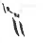 “High”
enno
ob
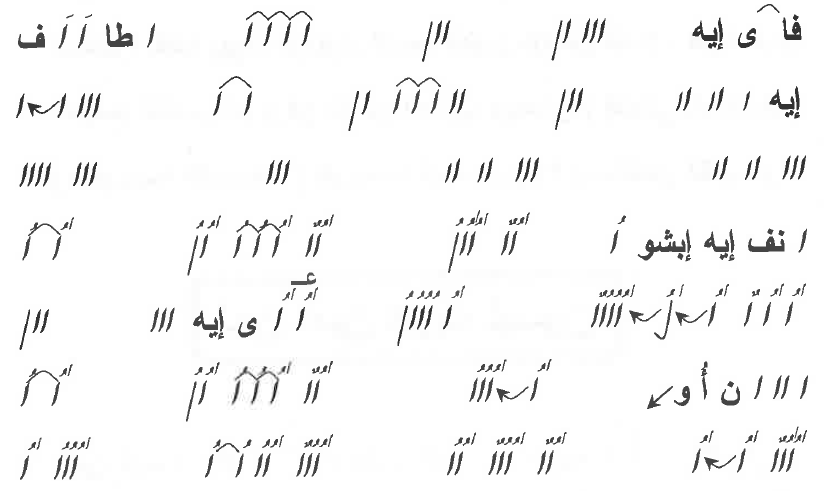 ta
f
Fa
ai        e
e
nf e epsho
“High”
y-e
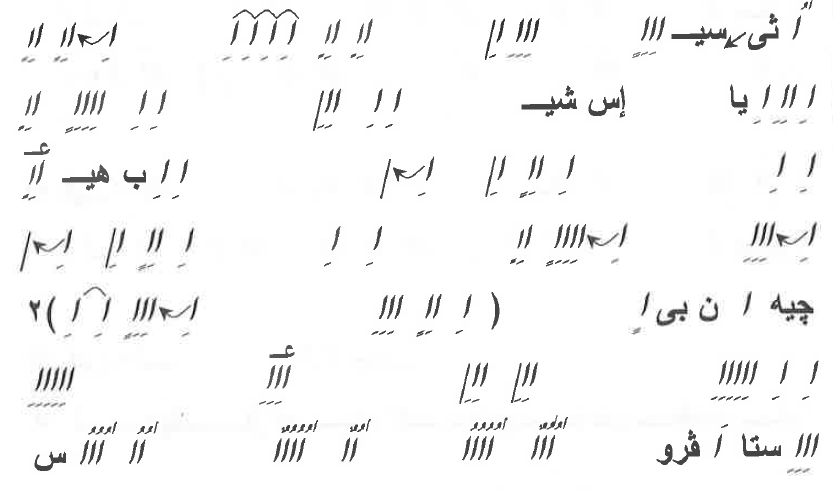 Thi    se
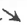 ya
Es-sheeb
“High”
b     hi
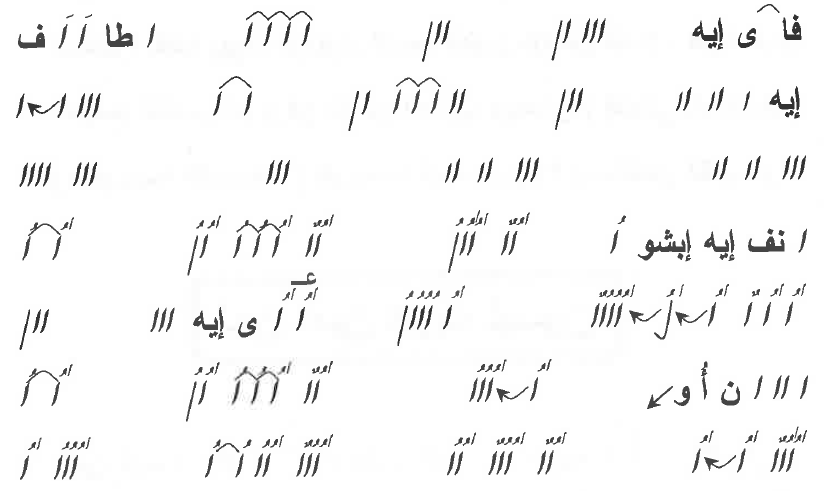 en-o
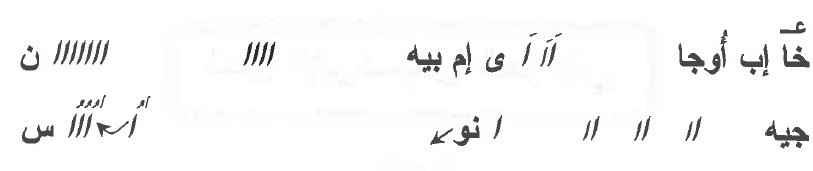 “High”
n
Kha ep ou-ga
y     empe
s
no
ge
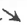 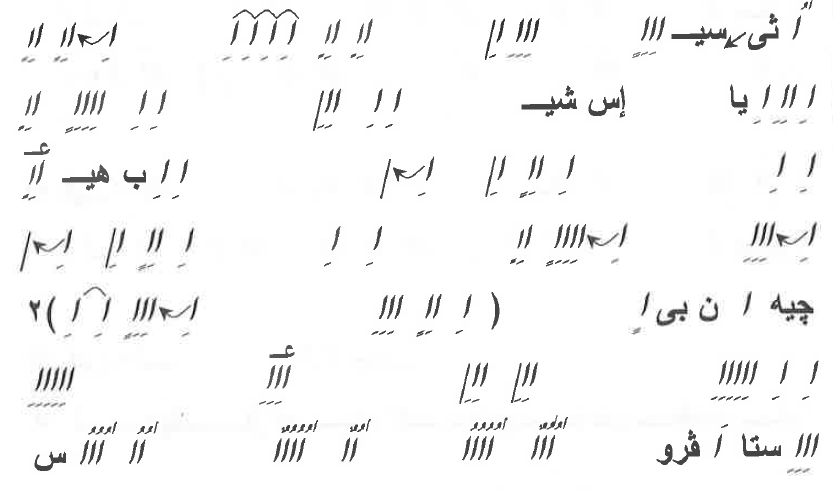 Je
n-pi
2
“High”
sta
vro
s
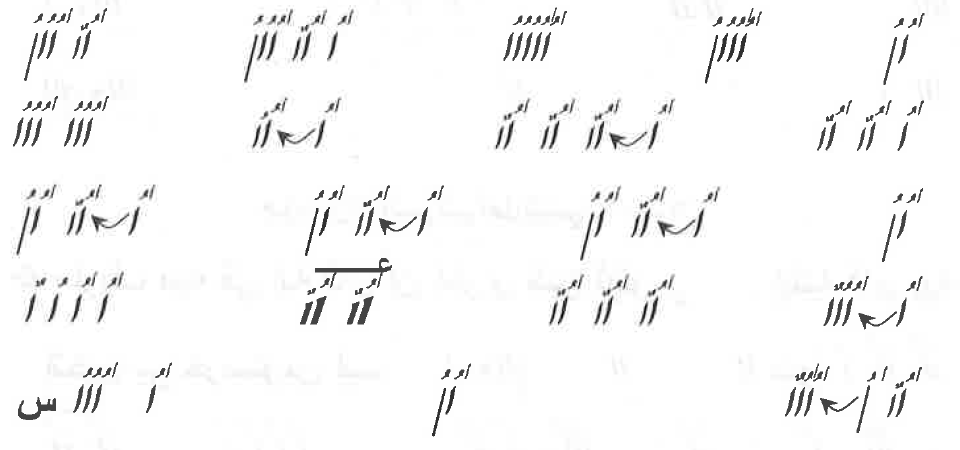 “High”
S
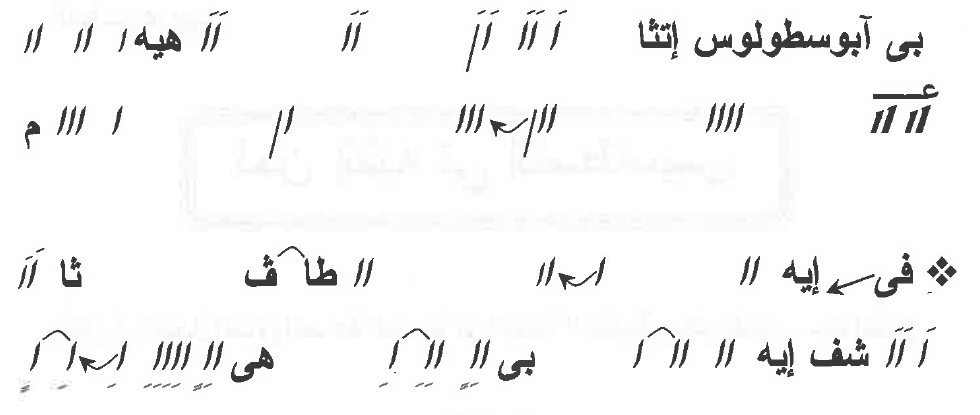 et - tha
he
“High”
m
e
ta
v
tha
Fi
pi
he
shf - e
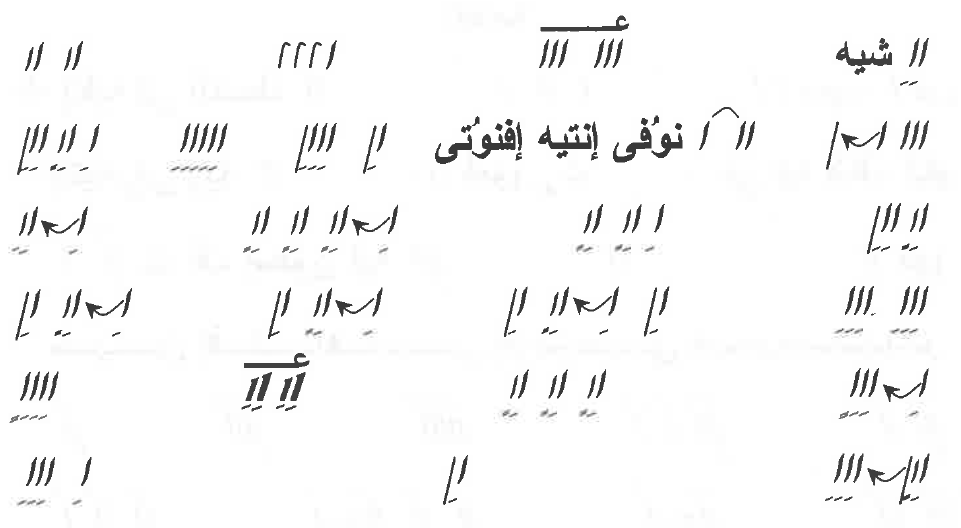 “High”
shi
Nnofi ente Efnoty
“High”
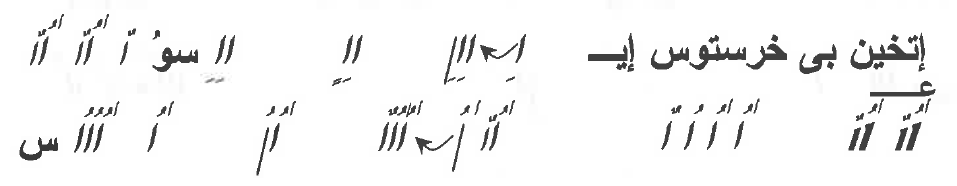 so
“High”
s
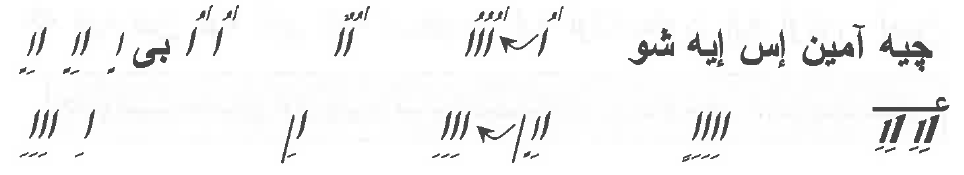 pi
“High”
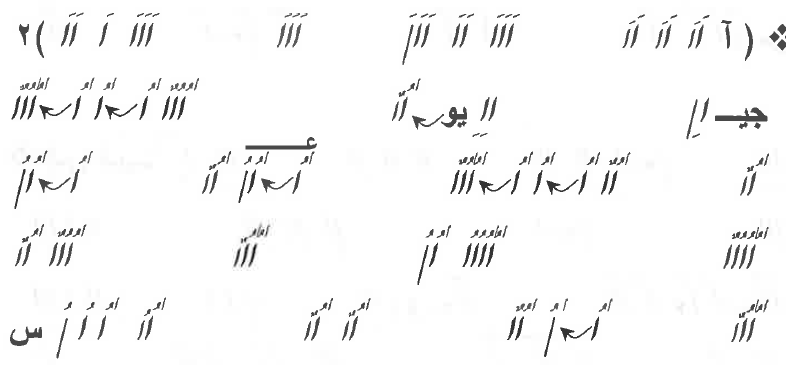 2
A
gi
io
“High”
S
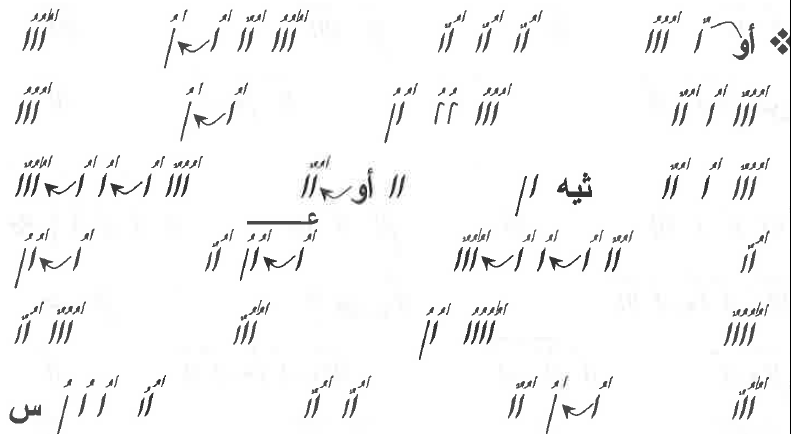 O
The-
O
“High”
S
Exposition Introduction
Exposition Conclusion
Conclusion of the Pascha
Good Friday - The 11th hour
Thok te tigom
Exposition Introduction/Conclusion
Exposition Introduction
Exposition Conclusion
Conclusion of the Pascha
Good Friday - The 12th hour
Thok te tigom
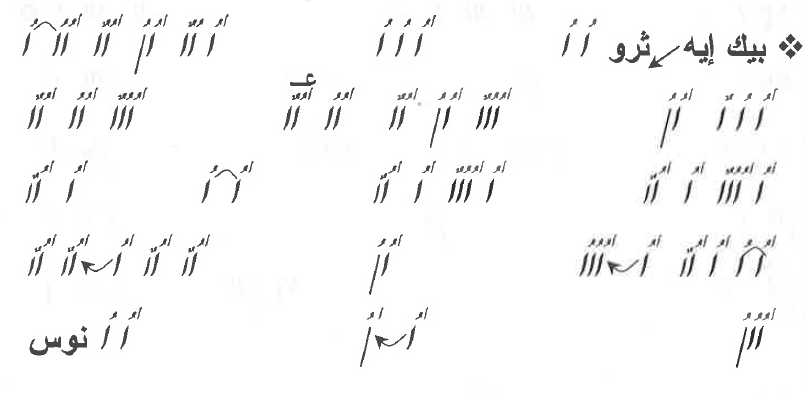 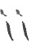 Pek-e
thro
“High”
nos
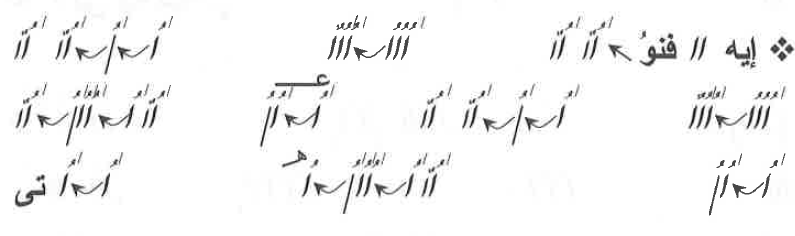 e
fno
“High”
ty
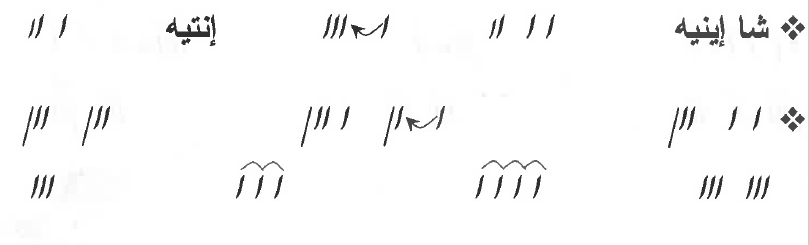 Sha   ene
ente
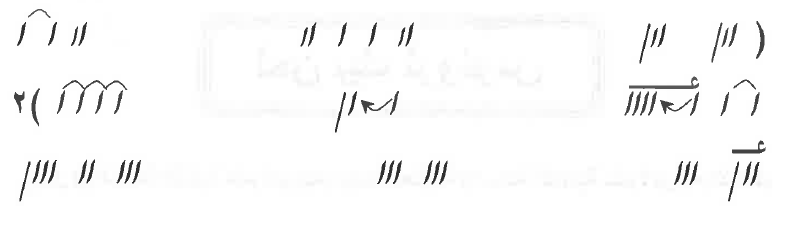 “High”
2
“High”
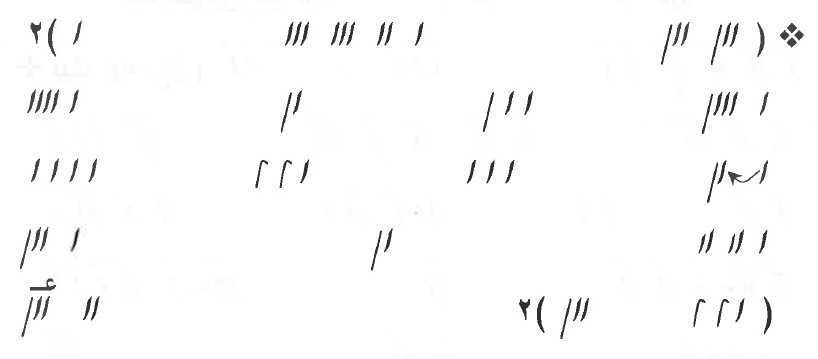 2
“High”
2
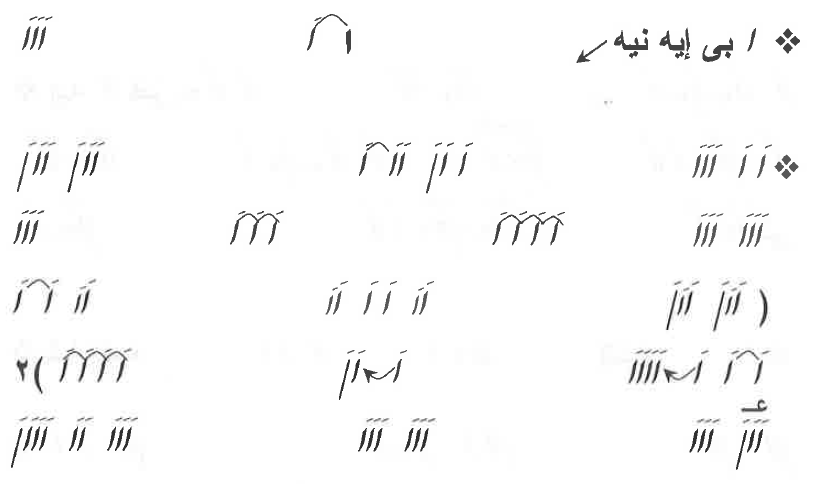 Pi     ene
A
2
“High”
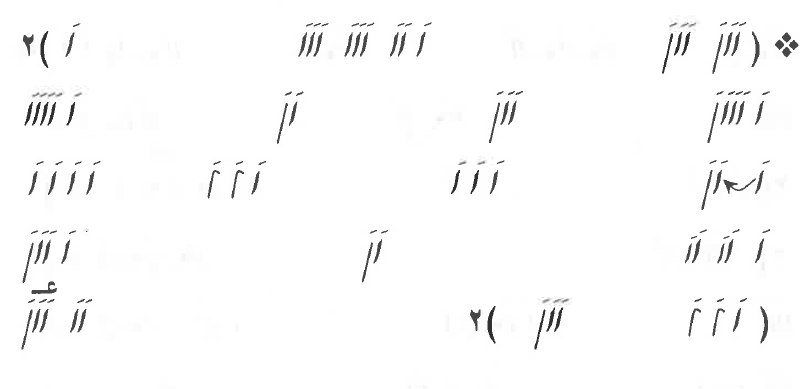 2
“High”
2
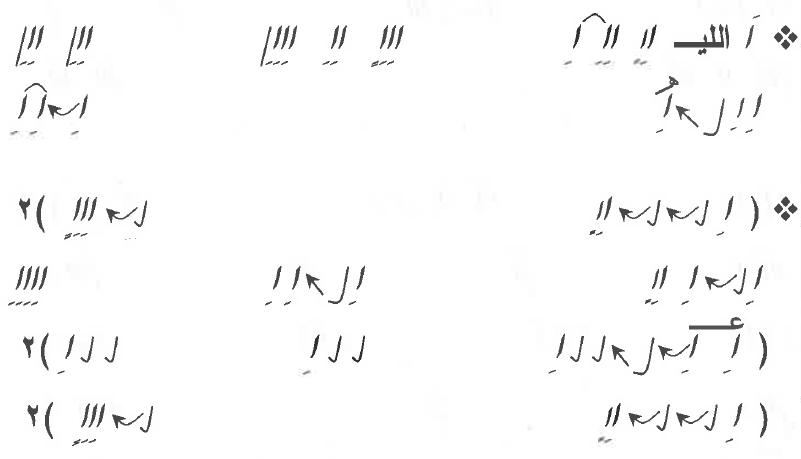 alle
2
“High”
2
2
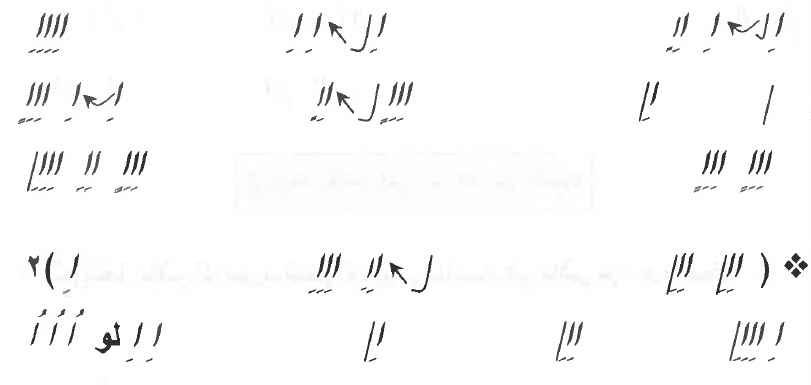 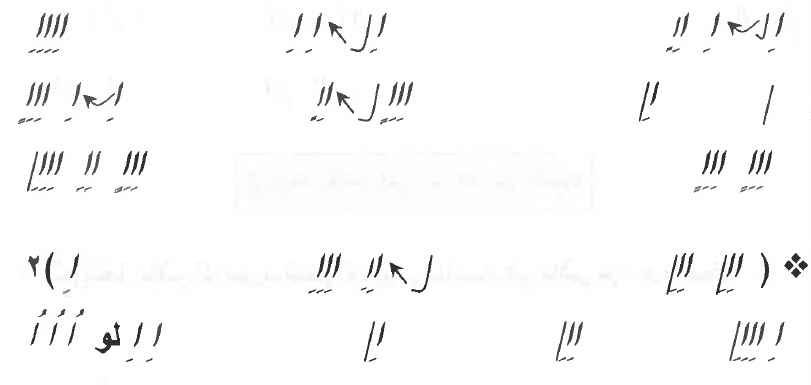 2
Lu
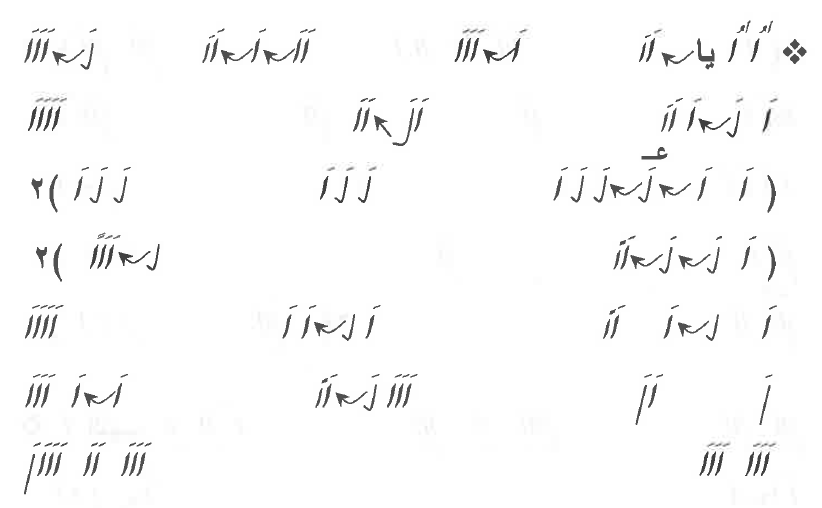 ia
2
2
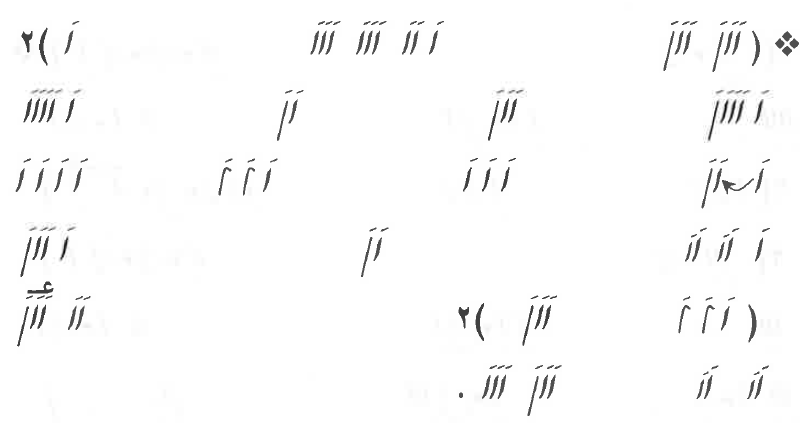 2
“High”
2
Exposition Introduction
Exposition Conclusion
نتجه ناحية الغرب صارخين قائلين

Towards the West
نتجه ناحية بحرى صارخين قائلين

Towards the North
نتجه ناحية قبلى صارخين قائلين

Towards the South
Back to Main Menu
Evlogimenos
Eksmaroot
Great “Pi Ehmot Ghar”
Ei Aghapee
Back to Main Menu
Back to Main Menu
Ei Aghapee
Great “Pi Ehmot Ghar”
Back to Holy Liturgy
Back to Holy Liturgy
Back to Holy Liturgy
Back to Vespers/Matins
Verses of Cymbals (Adam)
Back to Vespers/Matins
Verses of the Cymbals – Koiahk Month
Back to Vespers/Matins .
Verses of the Cymbals – Nativity Feast
Back to Vespers/Matins
Verses of the Cymbals – Theophany Feast
Back to Vespers/Matins
Verses of the Cymbals – Great Fast
Back to Vespers/Matins
Verses of the Cymbals – Hosanna Sunday
Back to Vespers/Matins
Verses of the Cymbals – Resurrection Feast
Back to Vespers/Matins
In The Holy 50 Days
Back to Vespers/Matins .
Verses of the Cymbals – Ascension Feast
Back to Vespers/Matins
Verses of the Cymbals – Pentecost Feast
Back to Vespers/Matins
Nativity
Theophany
Holy 50 days and Sundays
Other feasts/non Sundays
Back to Vespers/Matins
Back to Vespers/Matins
Back to Vespers/Matins
Back to Vespers/Matins
Back to Vespers/Matins
In All Major and Minor feasts
Back to Vespers/Matins
Back to Standard / Fast
Back to Nativity Feast
Back to Theophany Feast
Back to Hosanna Sunday
Back to Resurrection
Back to 29th Coptic Month
Skip
Back to Vespers/Matins
Back to Holy Liturgy (Standard)
Back to Holy Liturgy (Koiahk)
Back to Holy Liturgy (Nativity Feast)
Back to Holy Liturgy (Theophany Feast)
Back to Holy Liturgy (Great Fast)
Back to Holy Liturgy (Hosanna Sunday)
Back to Holy Liturgy (Resurrection)
Back to Holy Liturgy (29th Coptic Month)
Back to Vespers/Matins
Back to Holy Liturgy
Back to Main Menu
Back to Holy Liturgy (Standard)
Back to Holy Liturgy (Koiahk)
Back to Great Fast (Weekdays and Last Friday)
Back to Standard
Back to Koiahk
Back to Nativity Feast
Back to Theophany Feast
Back to Great Fast
Back to Hosanna Sunday
Back to Resurrection
Back to 29th Coptic Month
“Fai Etaf enf” hymn
Back to Holy Liturgy
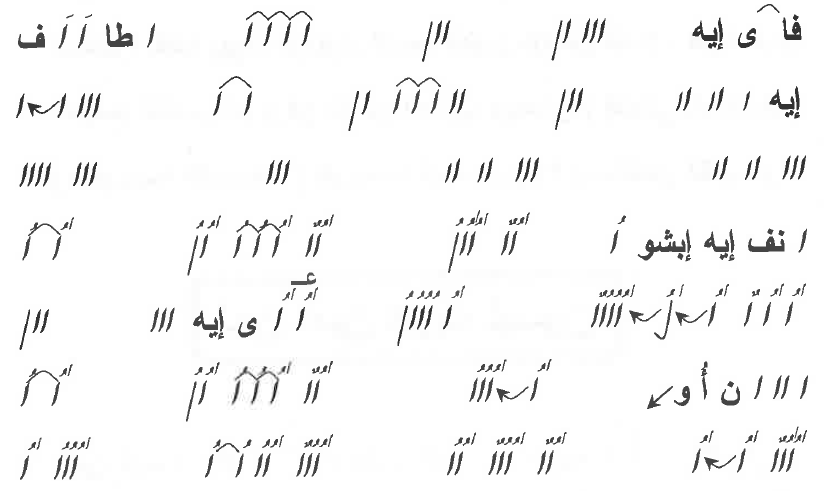 ta
f
Fa
ai        e
e
nf e epsho
“High”
y-e
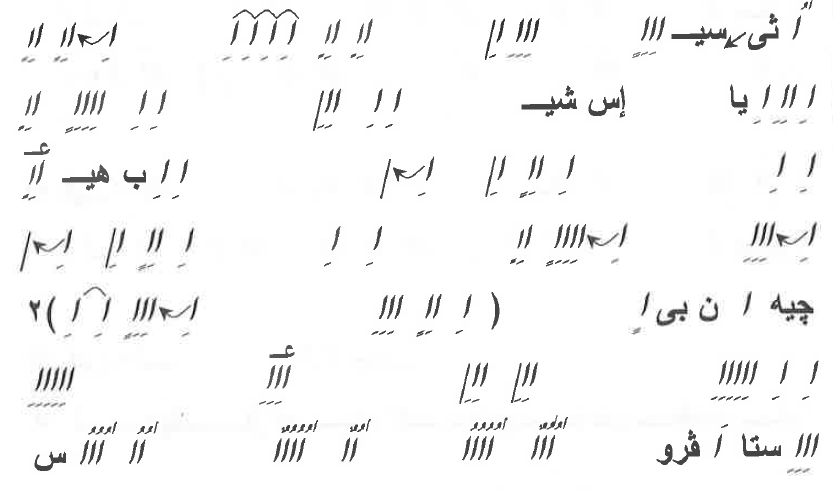 Thi    se
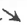 ya
Es-sheeb
“High”
b     hi
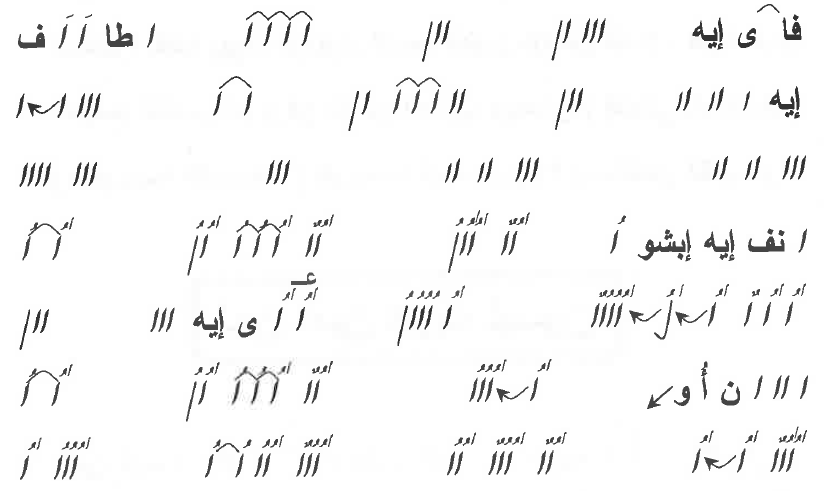 en-o
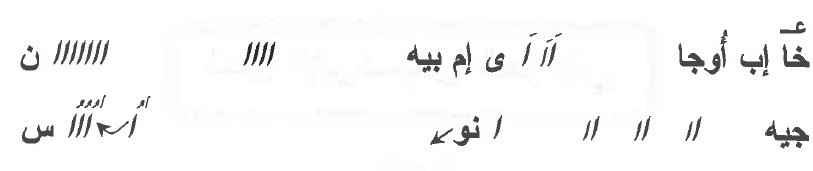 “High”
n
Kha ep ou-ga
y     empe
s
no
ge
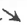 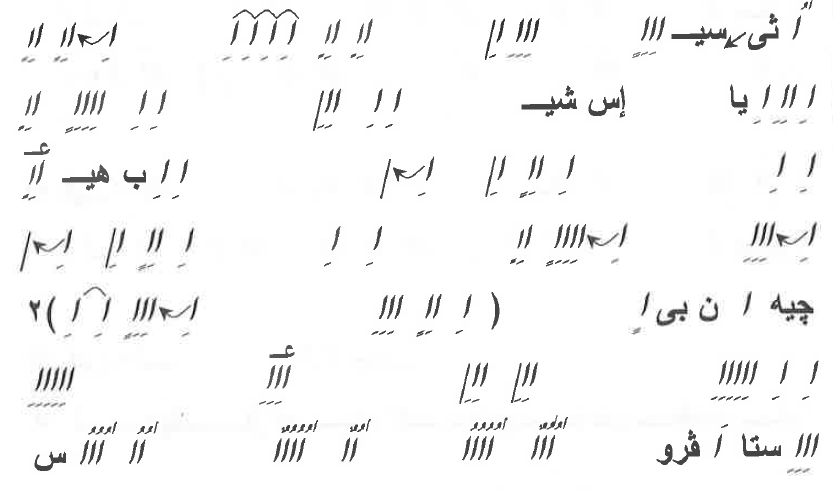 Je
n-pi
2
“High”
sta
vro
s
Back to Holy Liturgy
In the presence of Bishop
Back to Holy Liturgy
Glorification
Back to Holy Liturgy
Back to Holy Liturgy
Back to Holy Liturgy
Back to Holy Liturgy
Back to Holy Liturgy
Back to Holy Liturgy
Back to Holy Liturgy
Back to Holy Liturgy
Back to Holy Liturgy
Back to St. Cyril Liturgy
Gospel response for 3rd / 4th Sunday
Back to Holy Liturgy (Koiahk)
Back to Holy Liturgy (Great Fast)
In the presence of Pope/Bishop
Back to Holy Liturgy (Great Fast)
Back to Holy Liturgy (Great Fast)
Back to Holy Liturgy (Great Fast)
Back to Holy Liturgy (Great Fast)
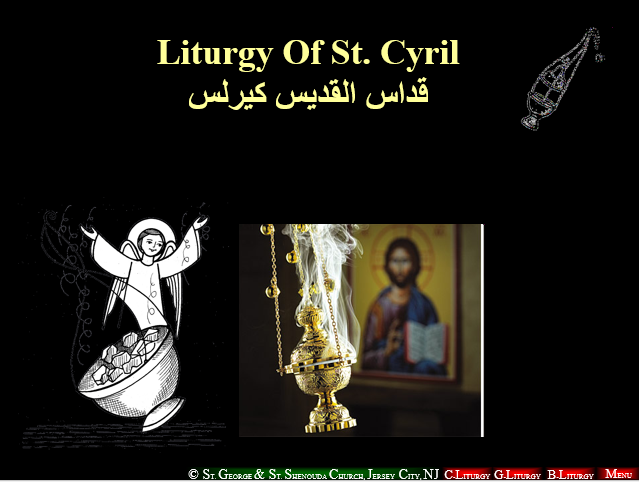 Liturgy Of St. Cyril 
قداس القديس كيرلس
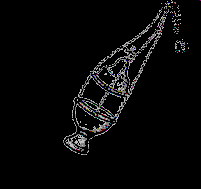 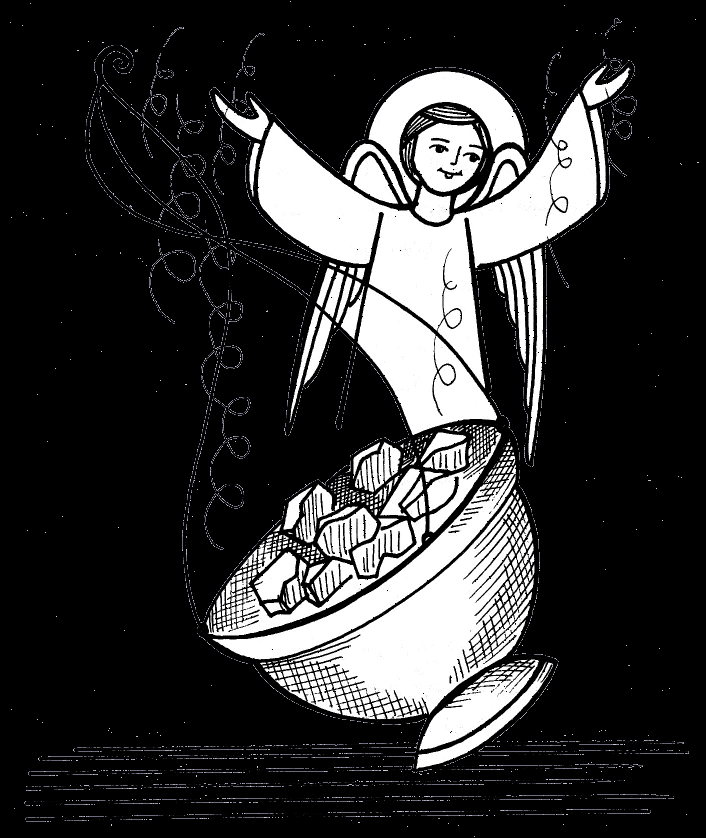 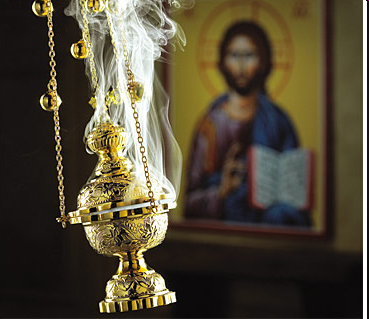 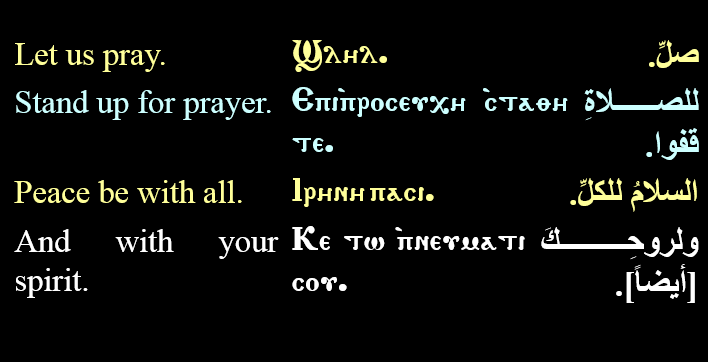 O God of love يا إله المحبة
O Author of life يا رئيسَ الحياة
Exalted above all عال فوق كل
O Christ أيها المسيح
Deacons Ordinations
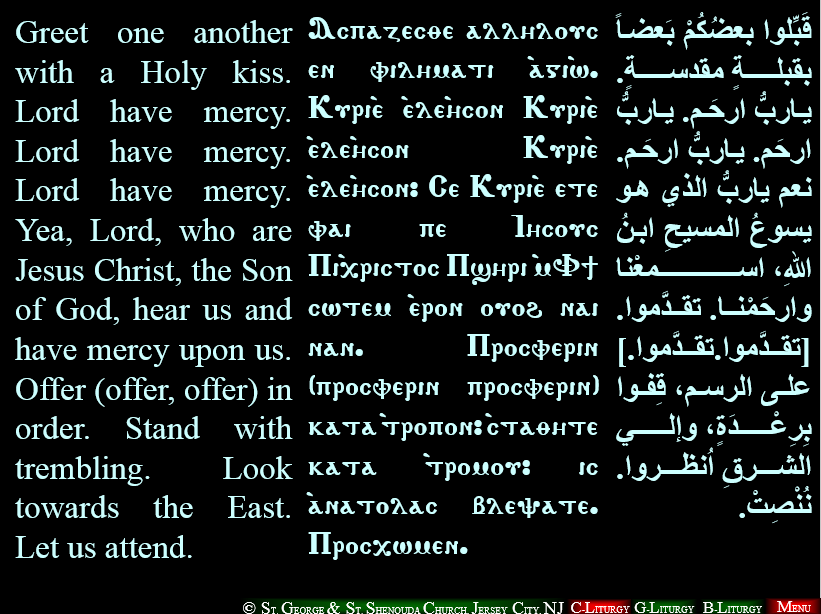 Greet one another (Great)
G-LITURGY
B-LITURGY
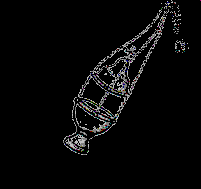 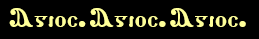 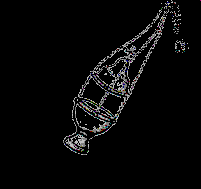 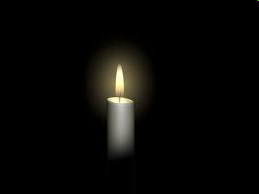 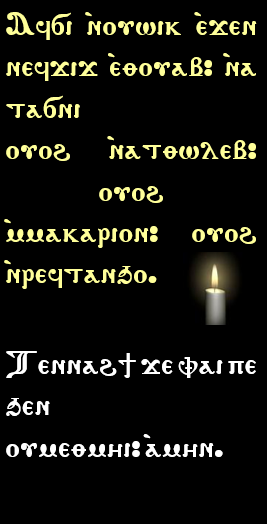 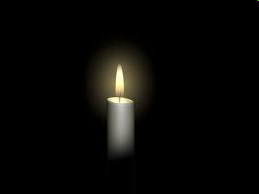 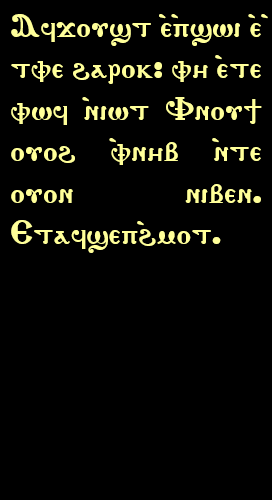 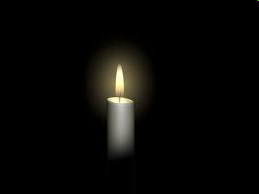 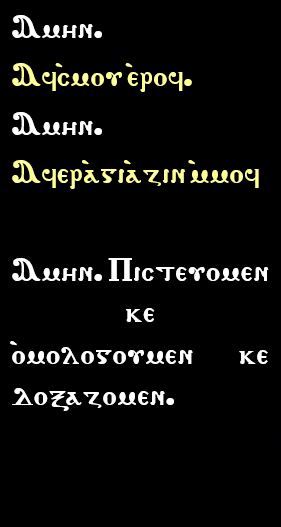 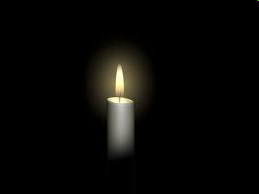 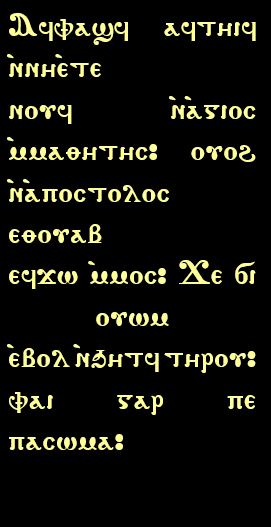 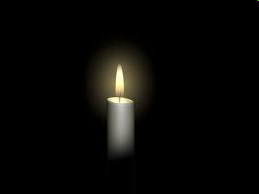 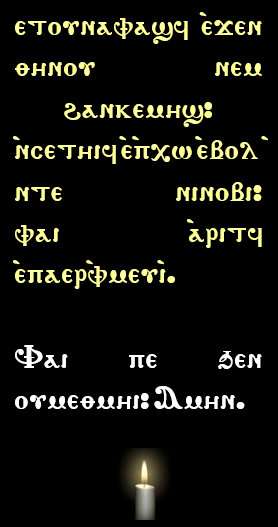 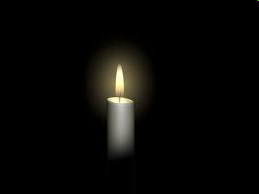 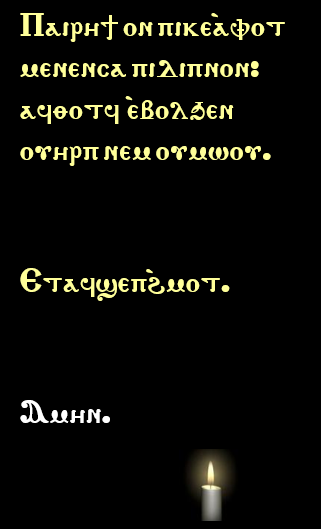 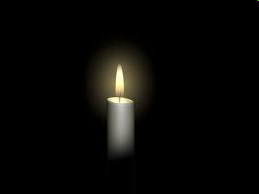 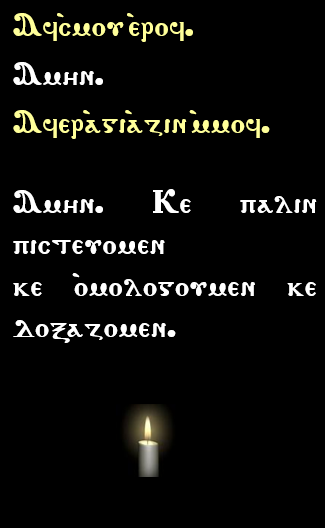 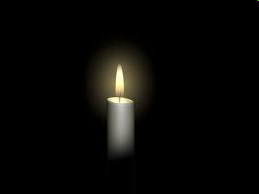 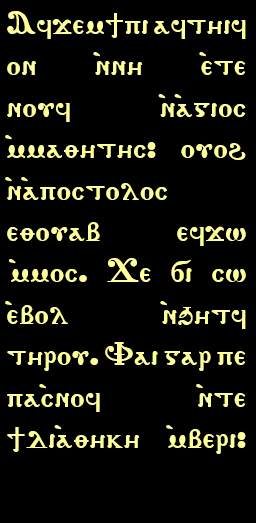 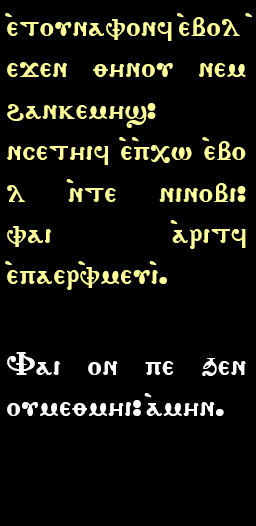 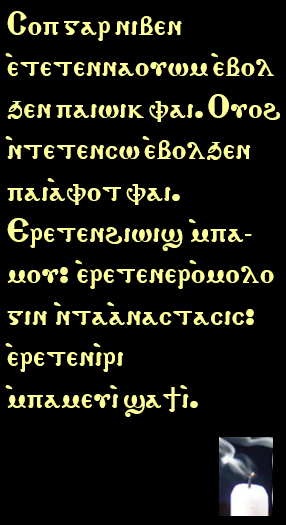 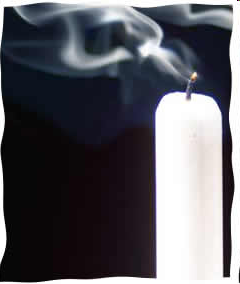 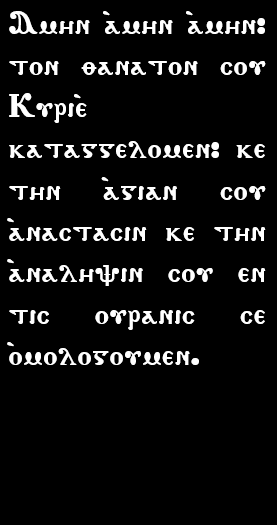 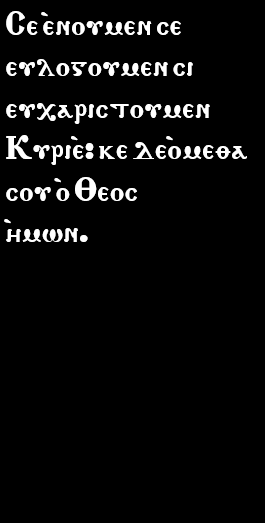 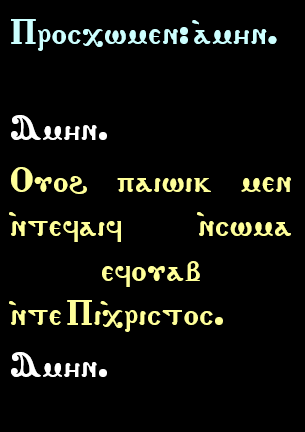 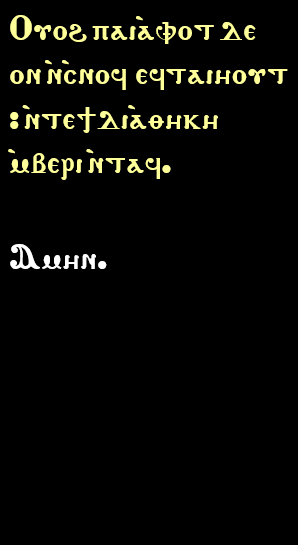 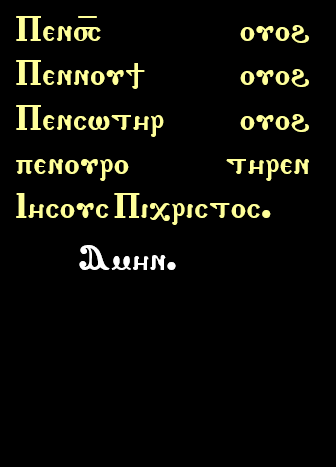 B-LITURGY
B-LITURGY
B-LITURGY
In the presence of Bishop
C-LITURGY
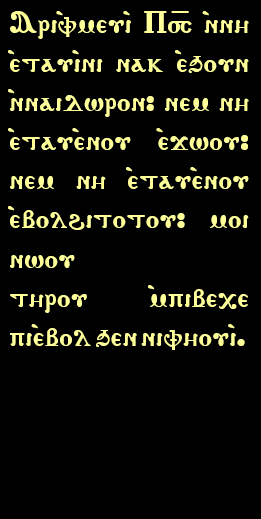 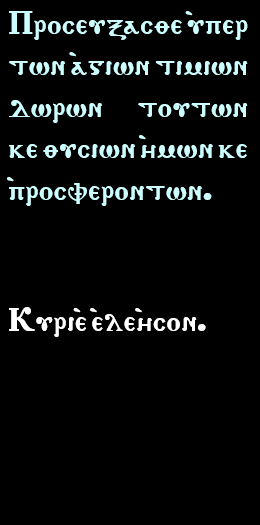 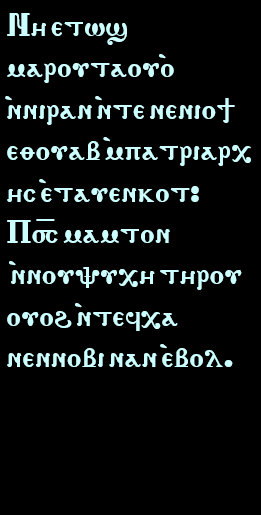 Diptych-الترحيم
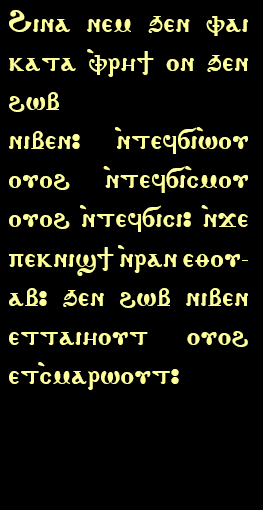 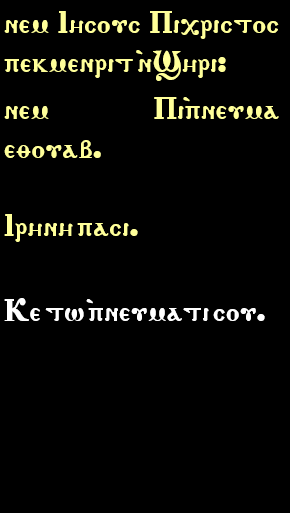 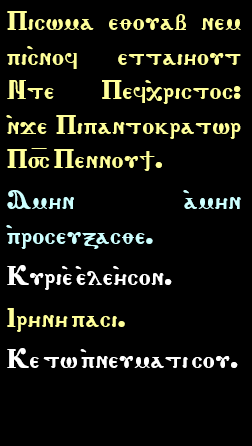 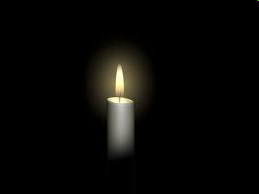 (The Fraction is prayed)
Back to Main Menu
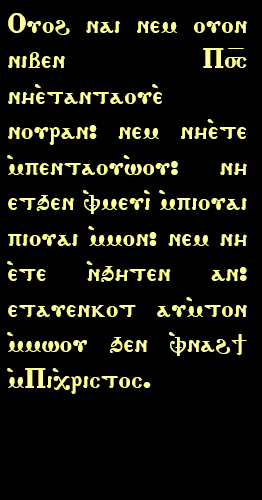 Back to رجوع ألى 
C-Liturgy
Deacons Ordinations
C-Liturgy
Deacons Ordinations
C-Liturgy
Deacons Ordinations
C-Liturgy
Instructions On How to use the presentation?
1- Works on Smart devices & Computers.
2- To move Back & forth On a smart devices slide your finger right & left.
3- To move Back & forth On a computer use arrow keys.
Buttons (Hyper-Links) Typs:-
#1 Short:-  Optional Choice
#2 Short:-  Optional Choice
#3 Big / Long - Mandatory options (Don’t used next)
Back to Standard / Fast
Back to Nativity Feast
#4 Big “Back to” buttons to return back to previous location
Important Notes

1- This presentation was created to help deacons/congregation to read Coptic hymns in Arabic/English letters but it is much better to learn Coptic letters for better pronunciation and understanding.

2- The presentation contains most hymns which are usually prayed in Coptic. But you still need Coptic Reader application, your Deacon service books or Psalmody for other hymns and prayers.

3- Holy week hymns are written with hazzat “هزات” to help deacons/congregation to pray long hymns but it is much better to memorize the hymns without hazzat “هزات” for better understanding and performance.
https://www.saintjohnbarrie.com/
Main Menu